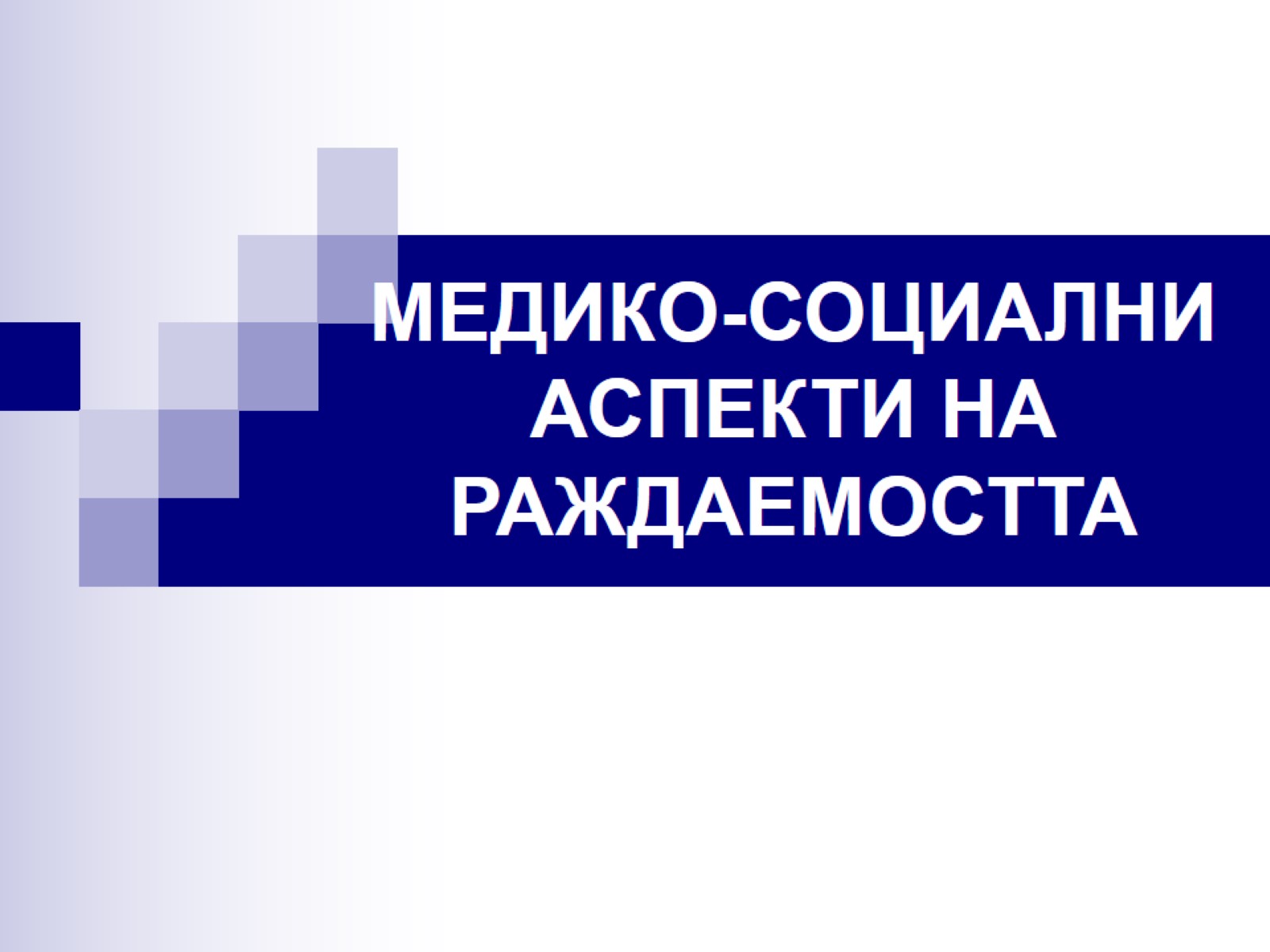 МЕДИЦИНСКИ УНИВЕРСИТЕТ – ПЛЕВЕН
	ФАКУЛТЕТ „ОБЩЕСТВЕНО ЗДРАВЕ“
	ЦЕНТЪР ЗА ДИСТАНЦИОННО ОБУЧЕНИЕ
МЕДИКО-СОЦИАЛНИ АСПЕКТИ НА РАЖДАЕМОСТТА
ЛЕКЦИЯ №4
Доц. д-р Стела Георгиева, дм
Катедра „Общественоздравни науки“
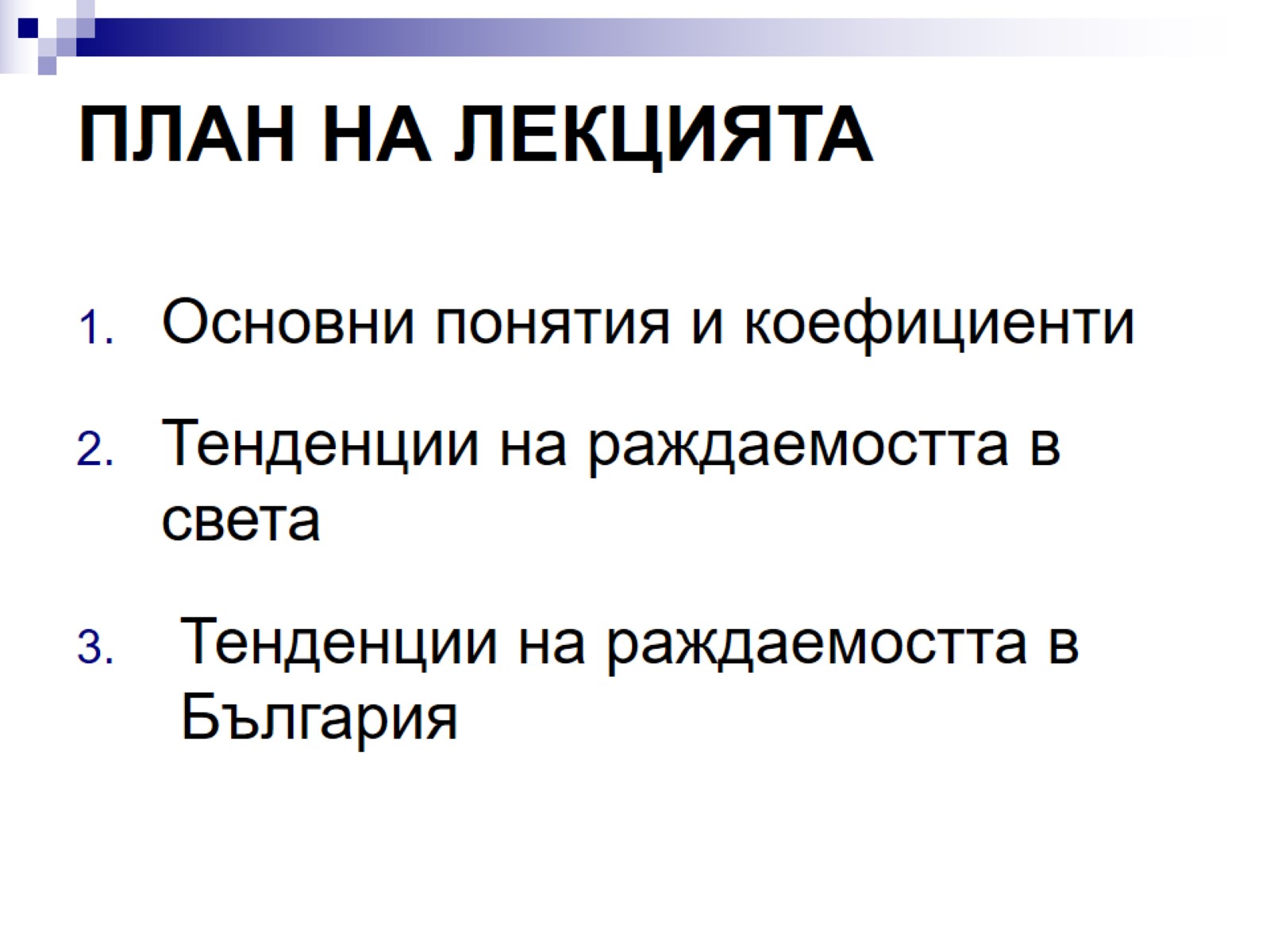 ПЛАН НА ЛЕКЦИЯТА
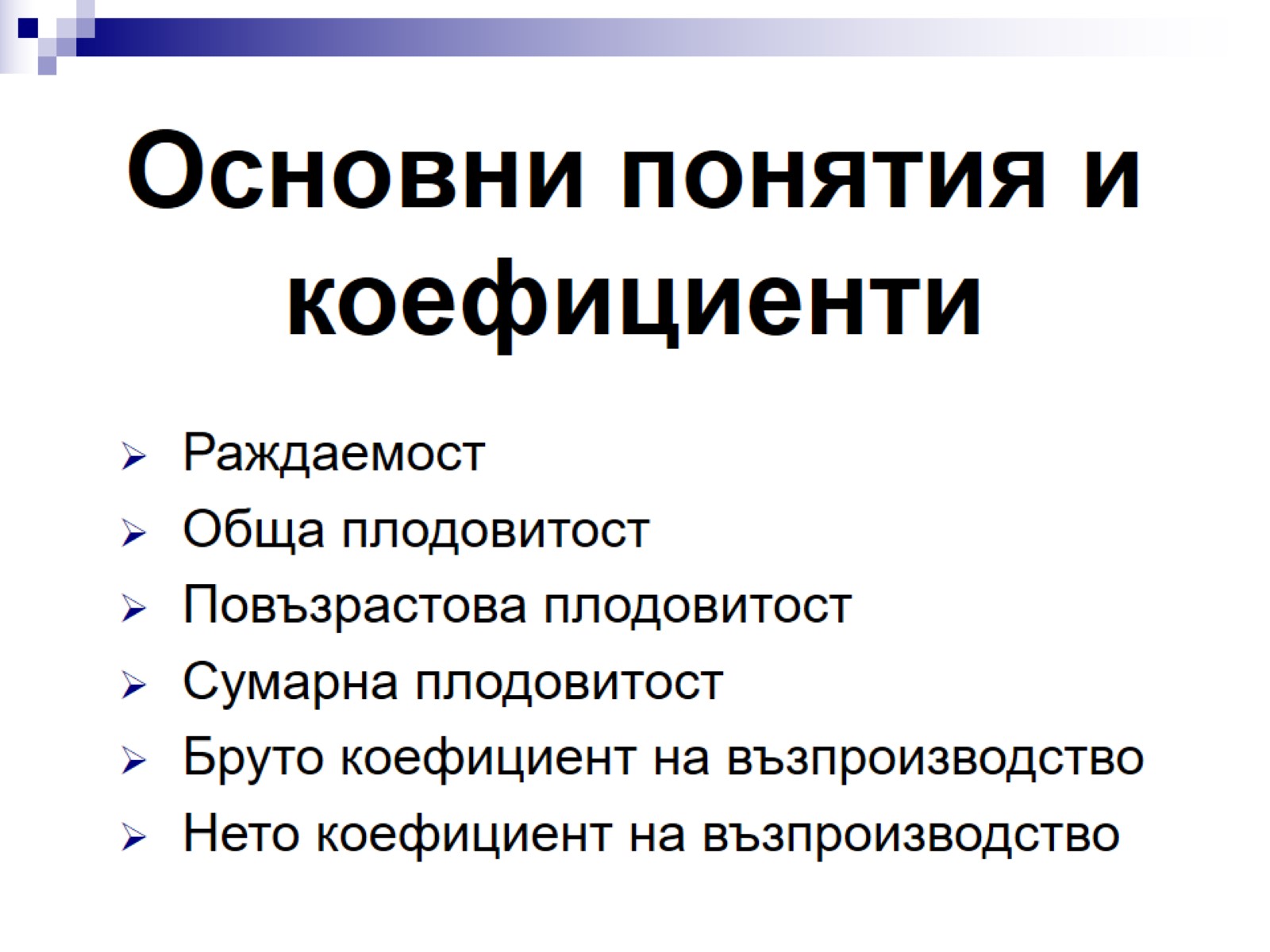 Основни понятия и коефициенти
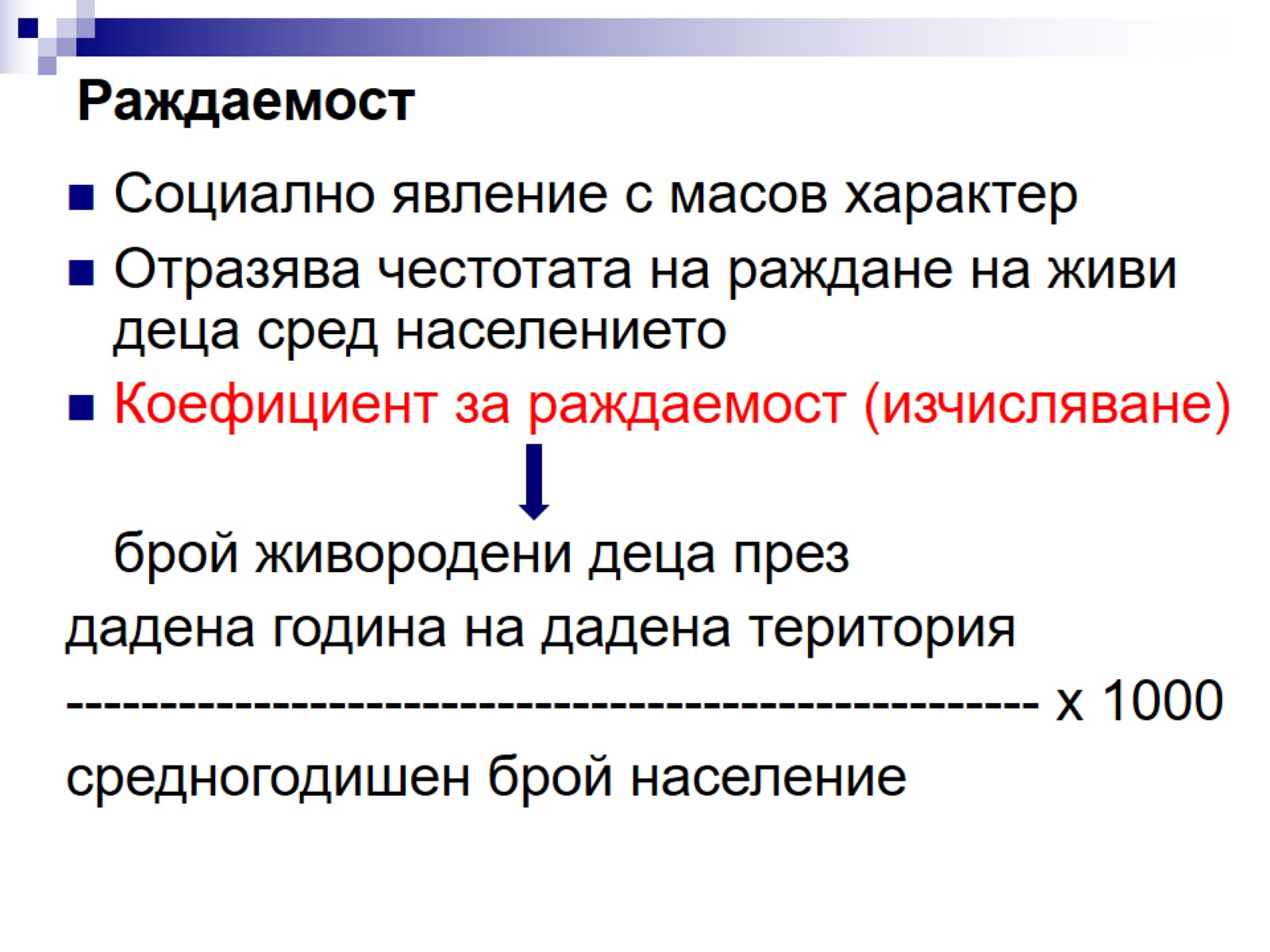 Раждаемост
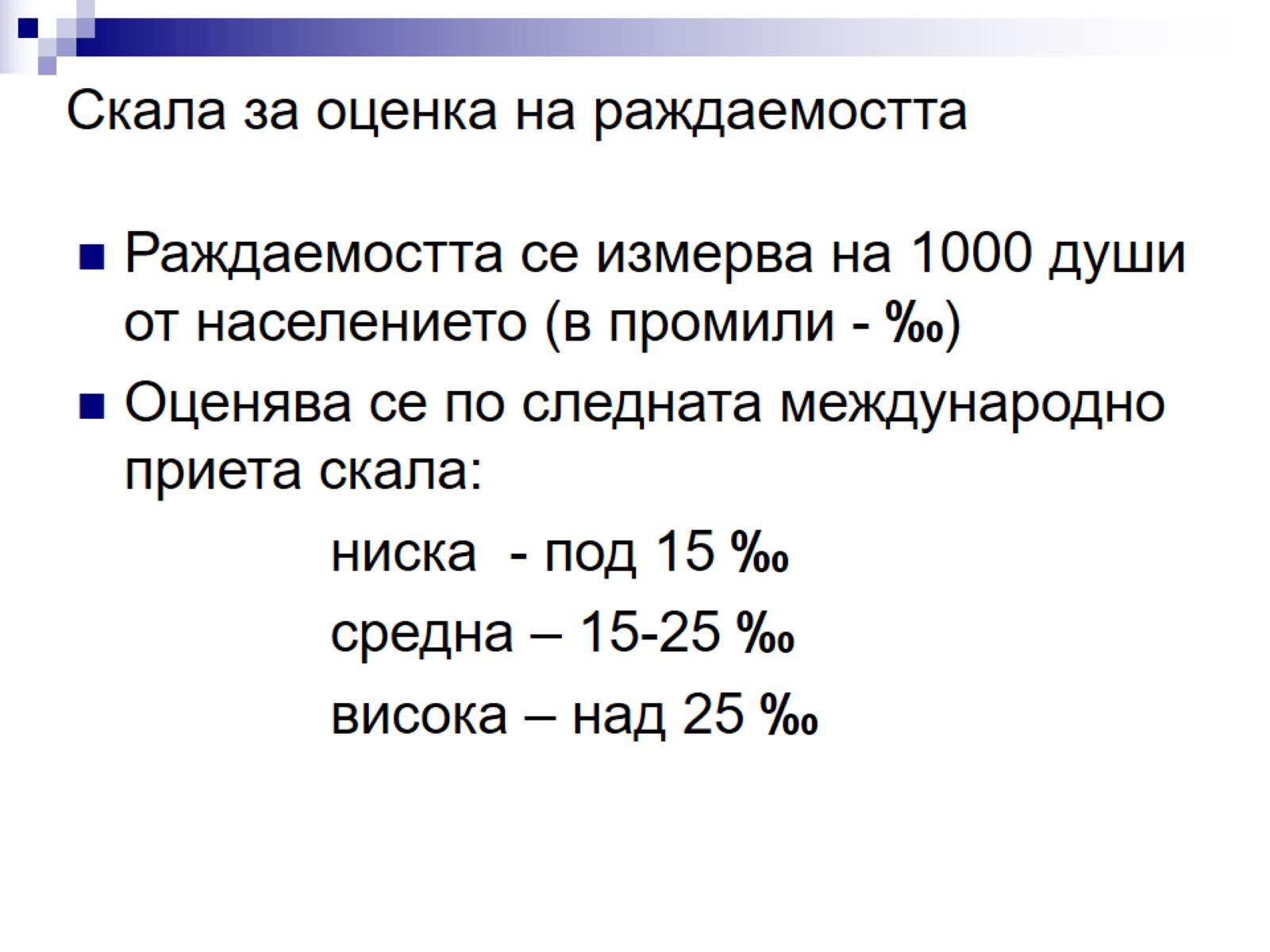 Скала за оценка на раждаемостта
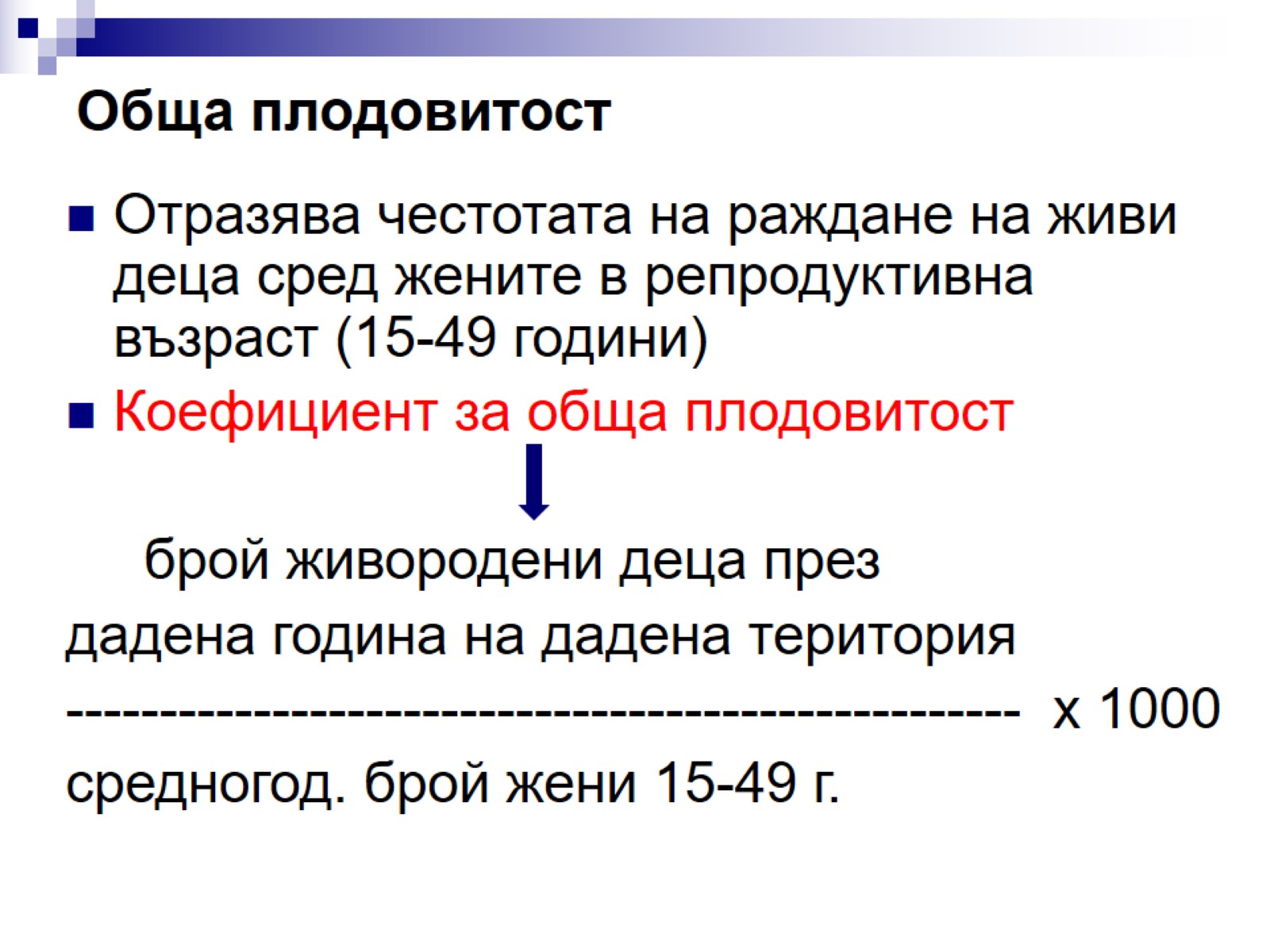 Обща плодовитост
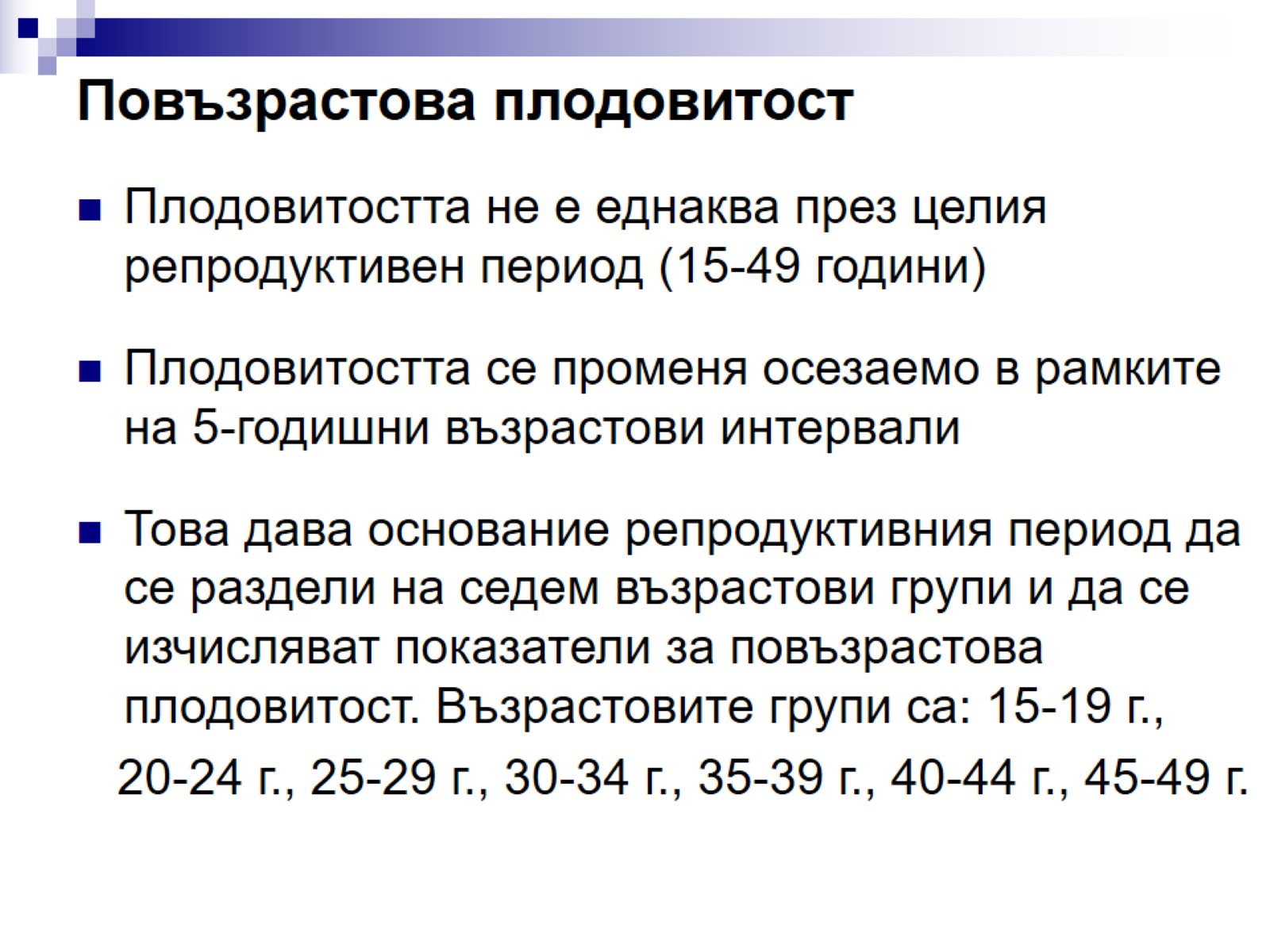 Повъзрастова плодовитост
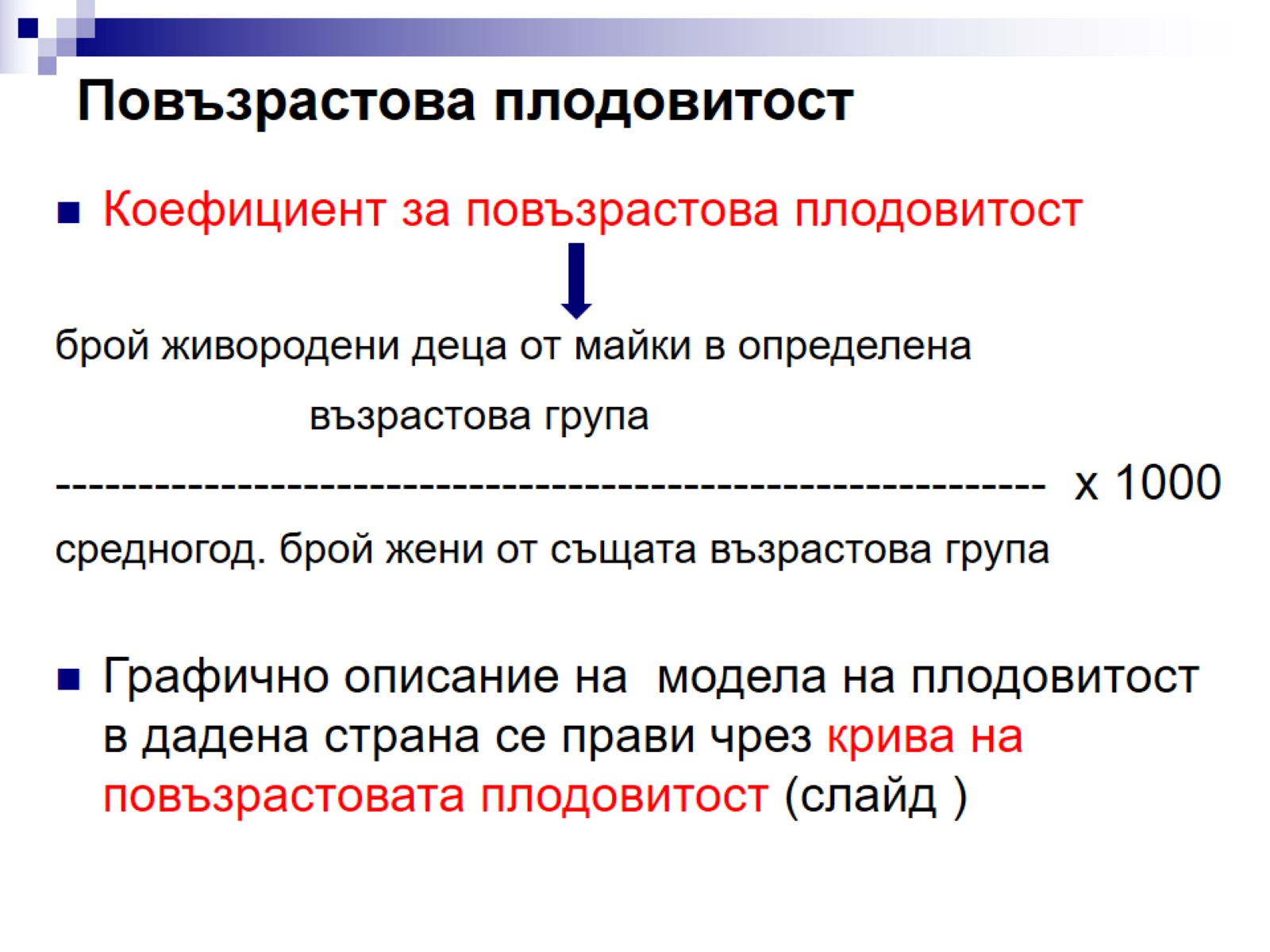 Повъзрастова плодовитост
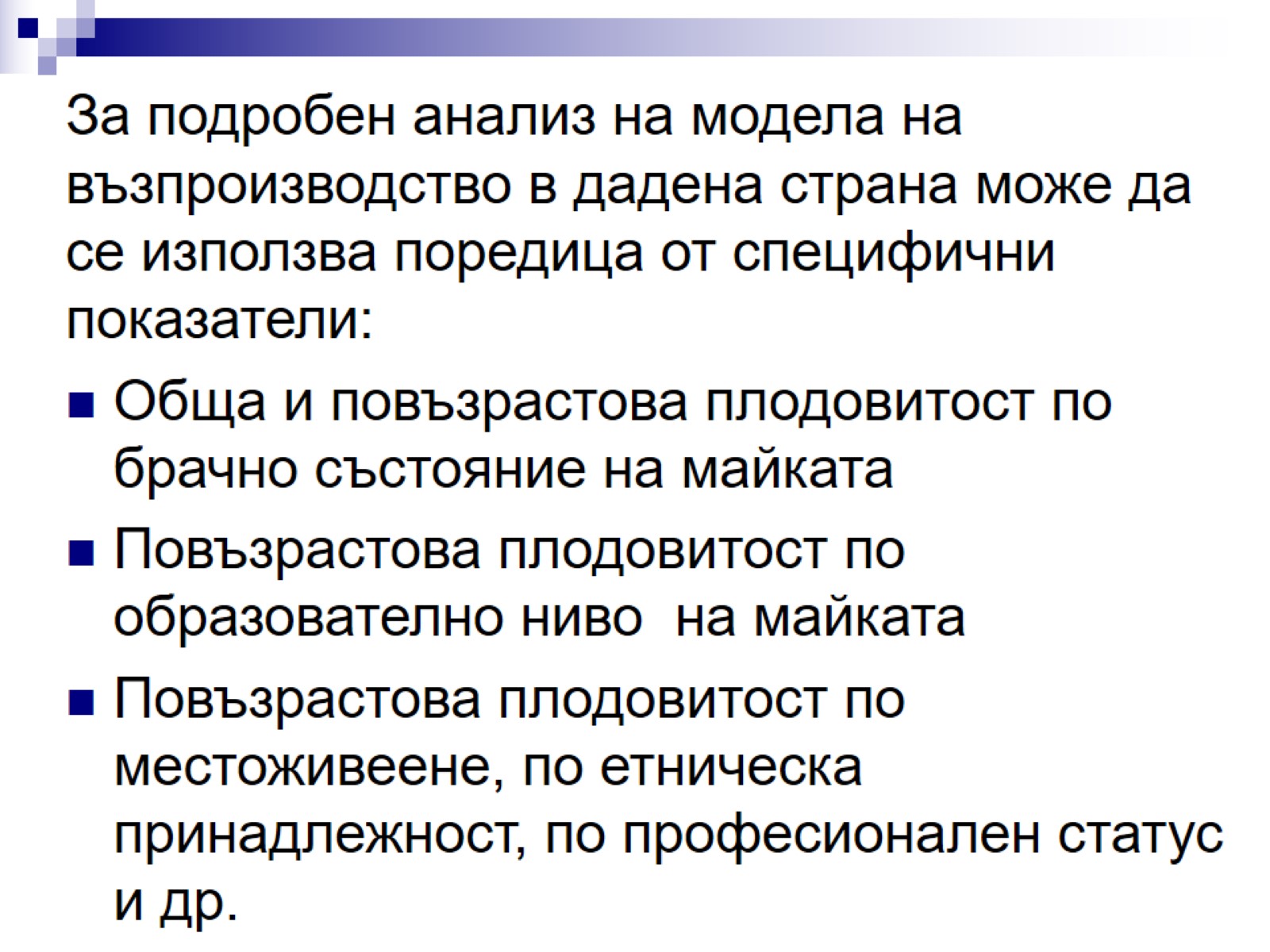 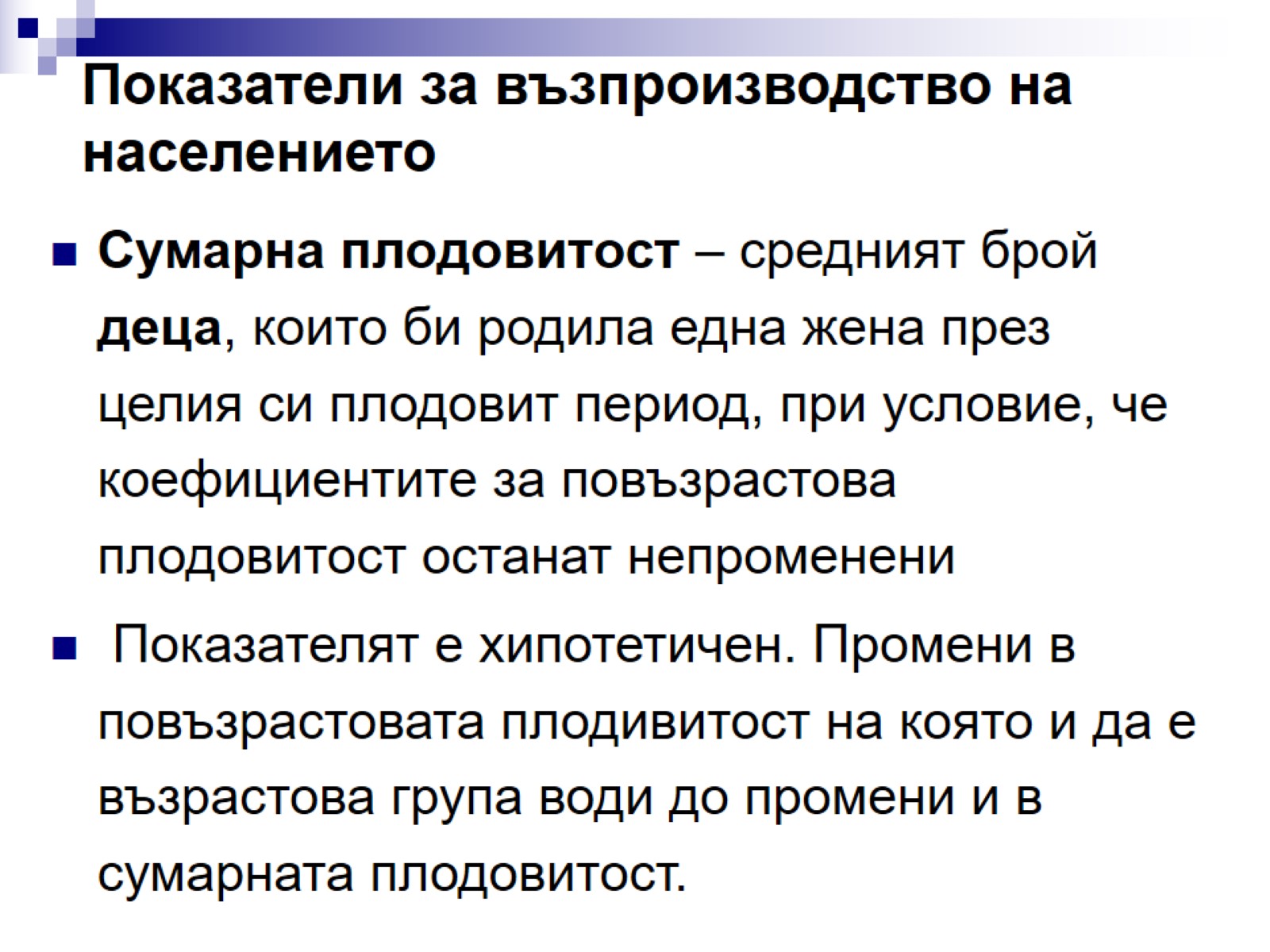 Показатели за възпроизводство на населението
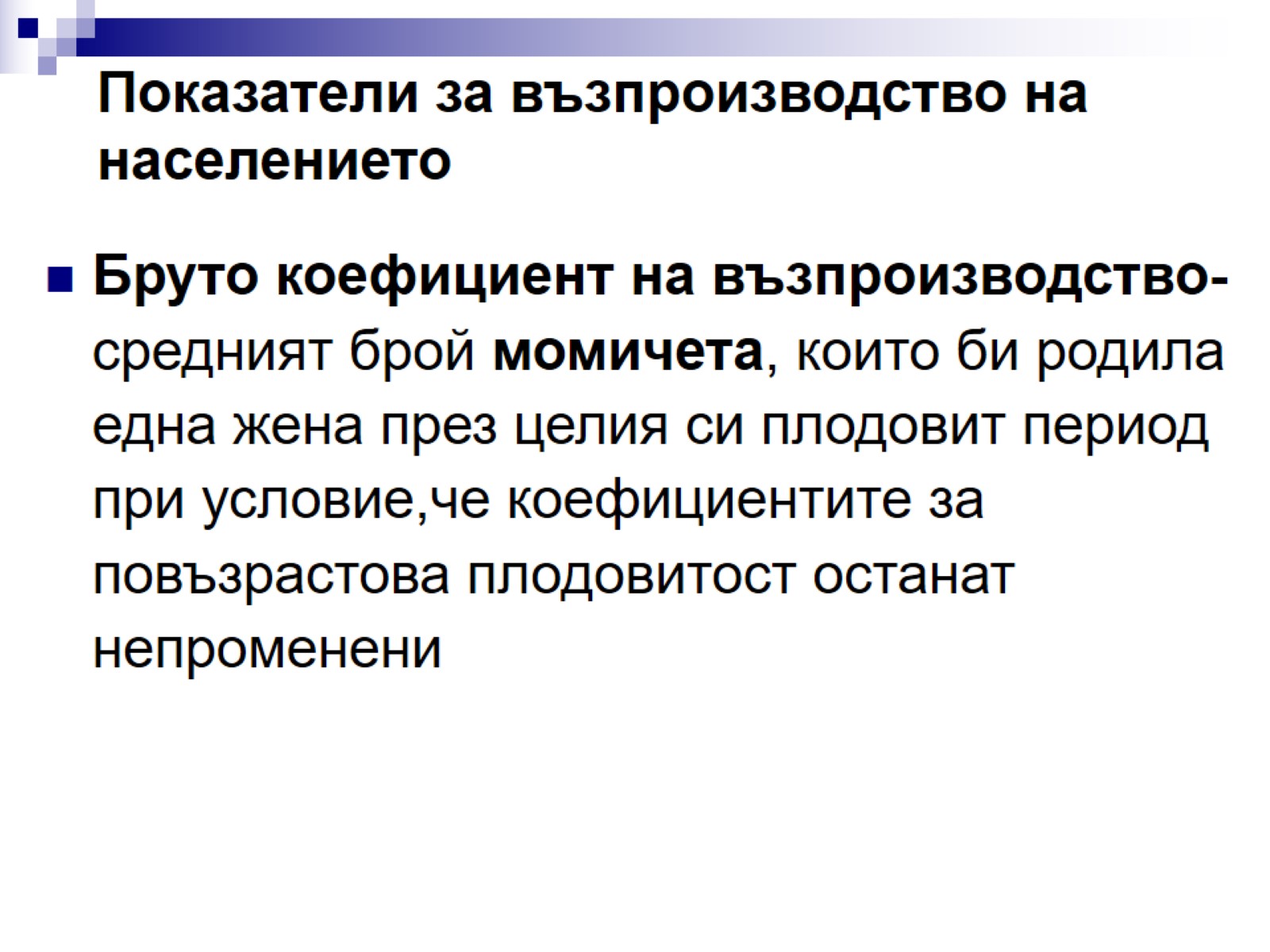 Показатели за възпроизводство на населението
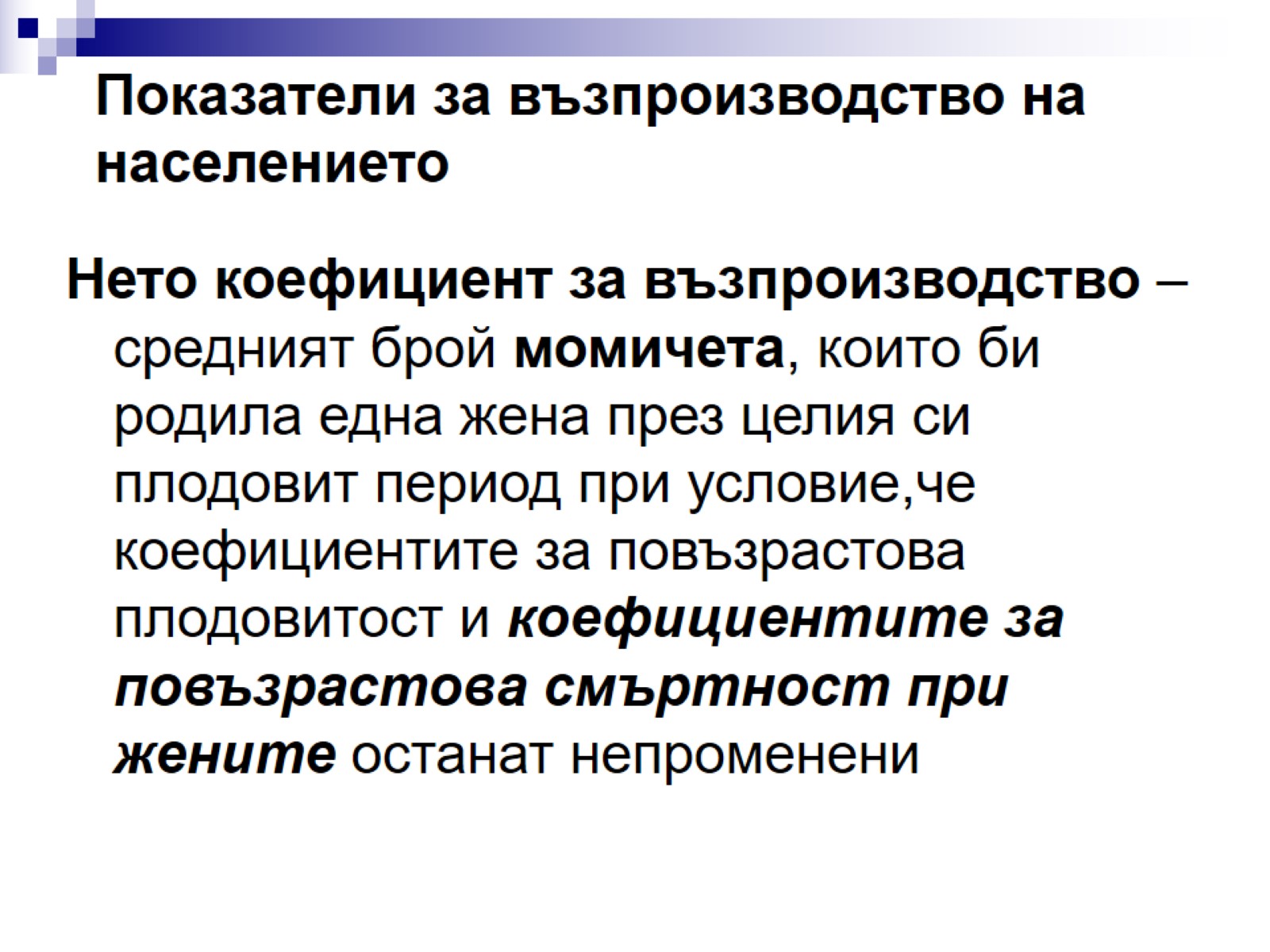 Показатели за възпроизводство на населението
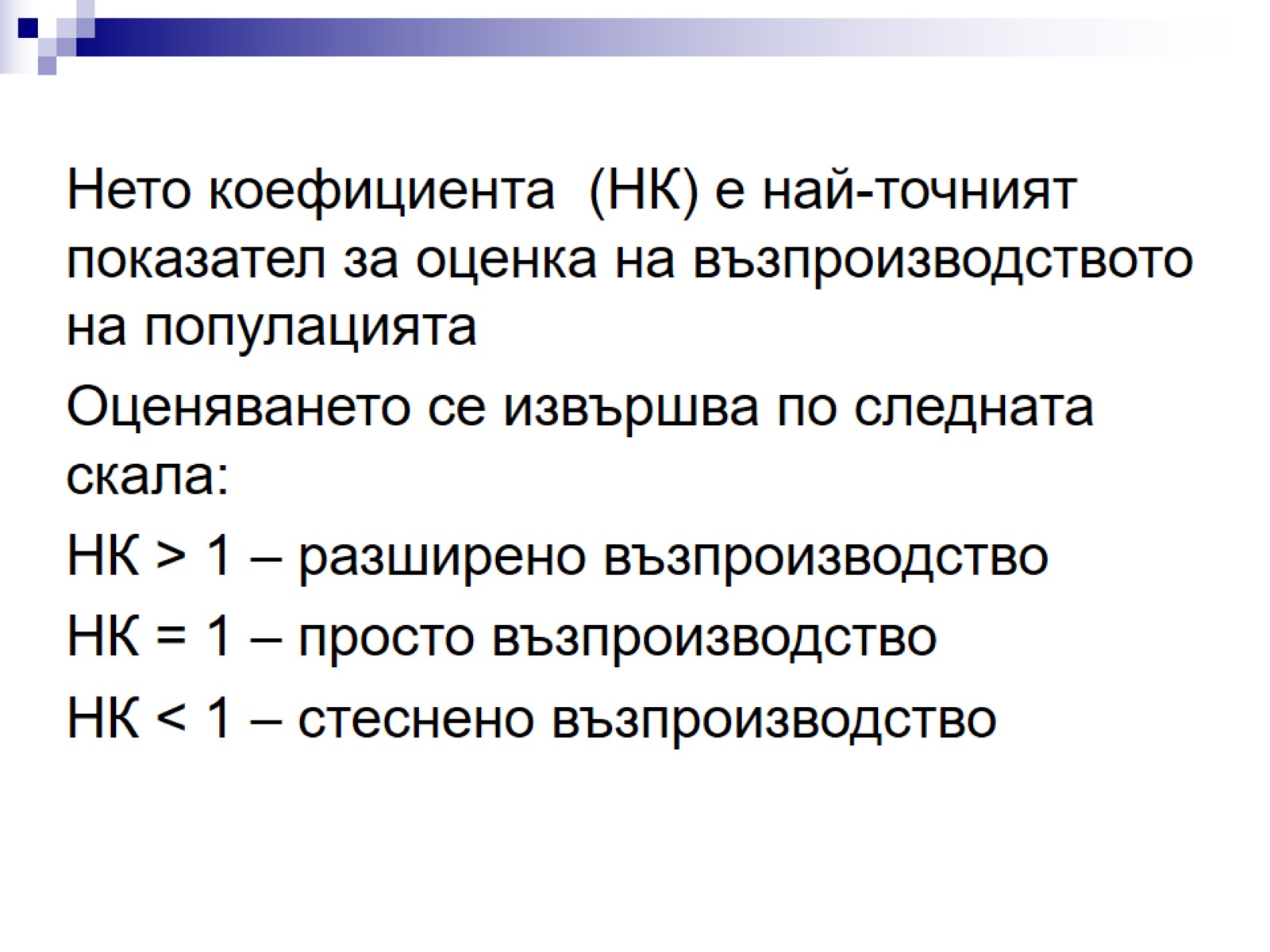 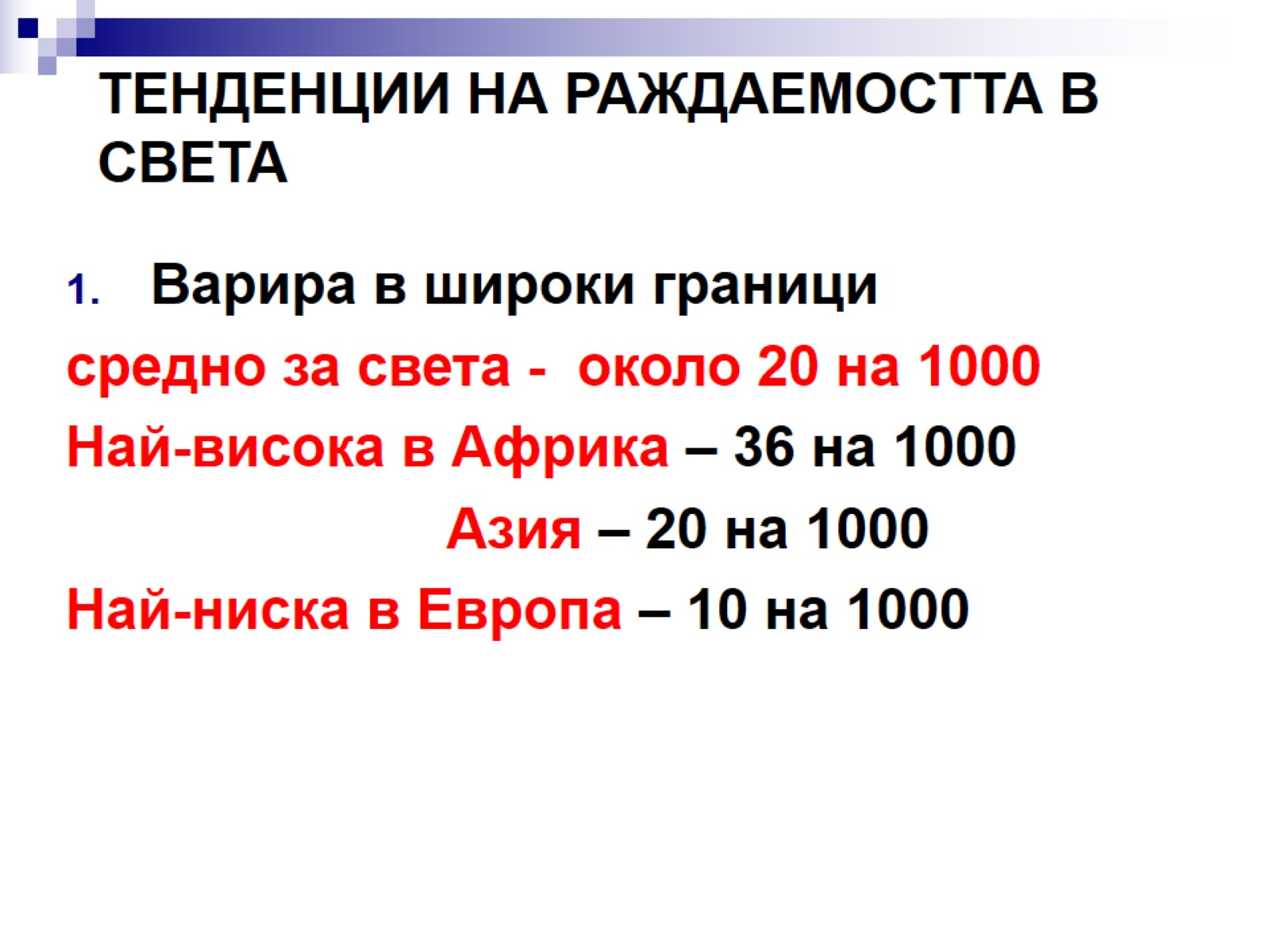 ТЕНДЕНЦИИ НА РАЖДАЕМОСТТА В СВЕТА
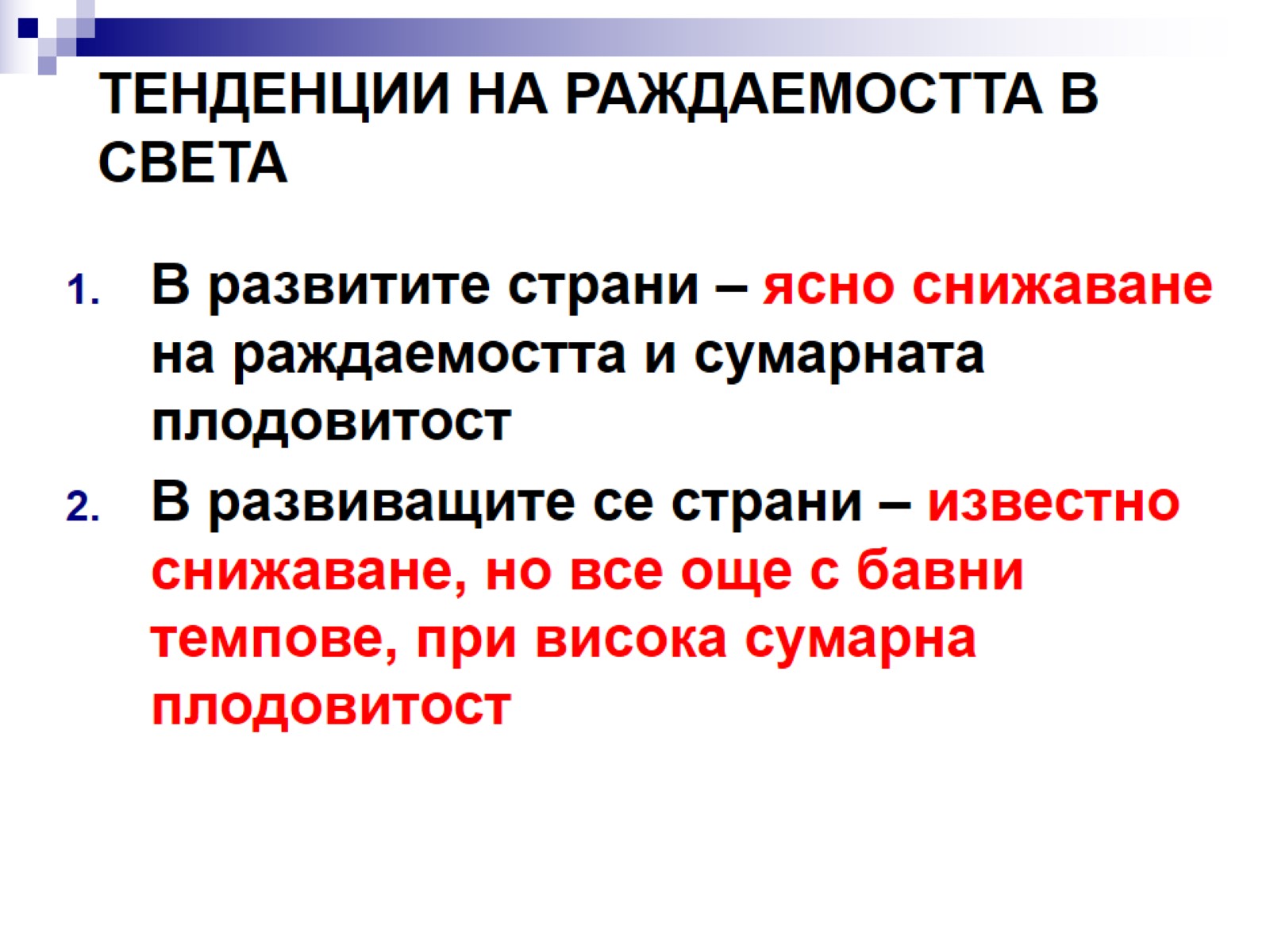 ТЕНДЕНЦИИ НА РАЖДАЕМОСТТА В СВЕТА
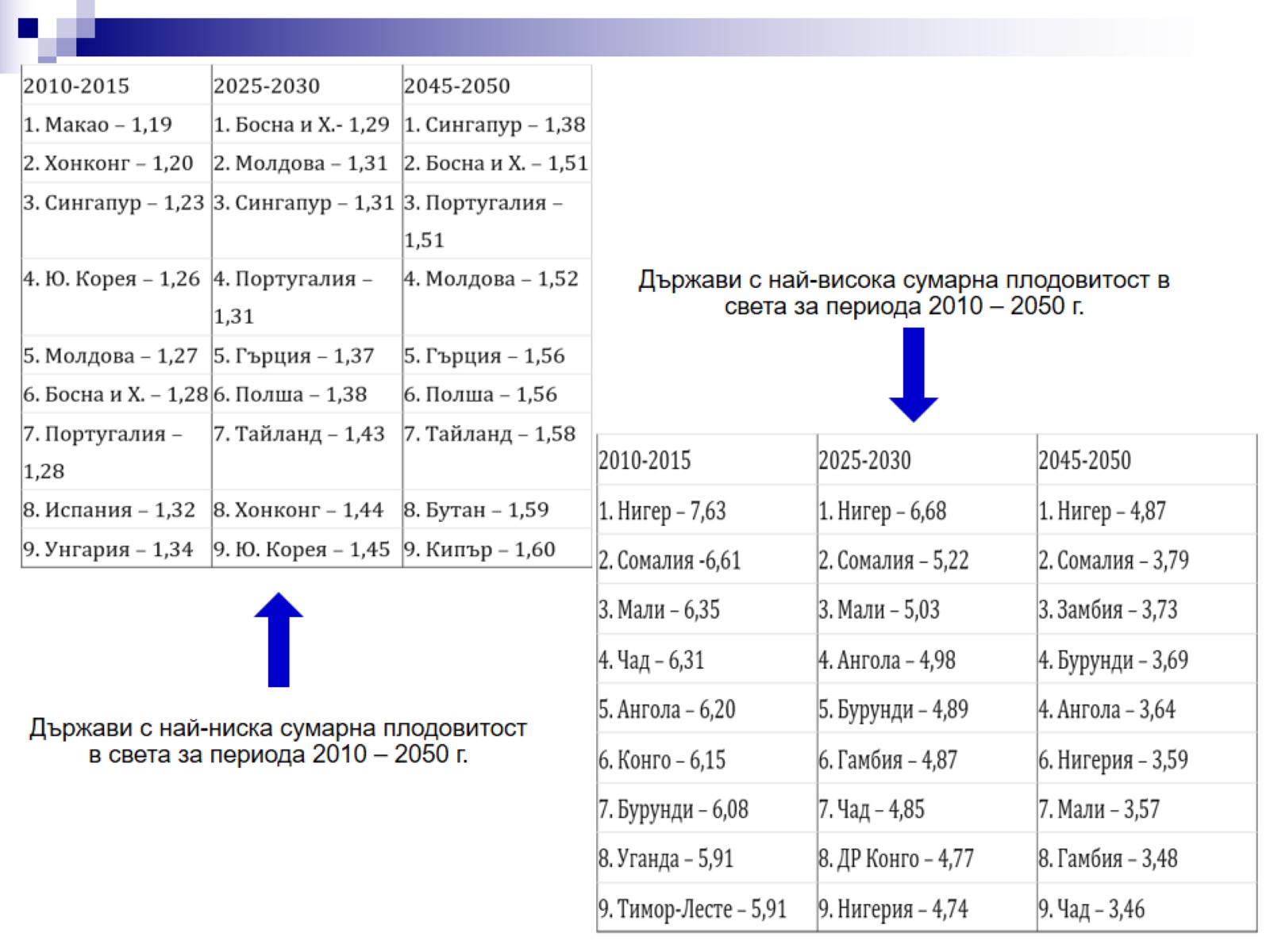 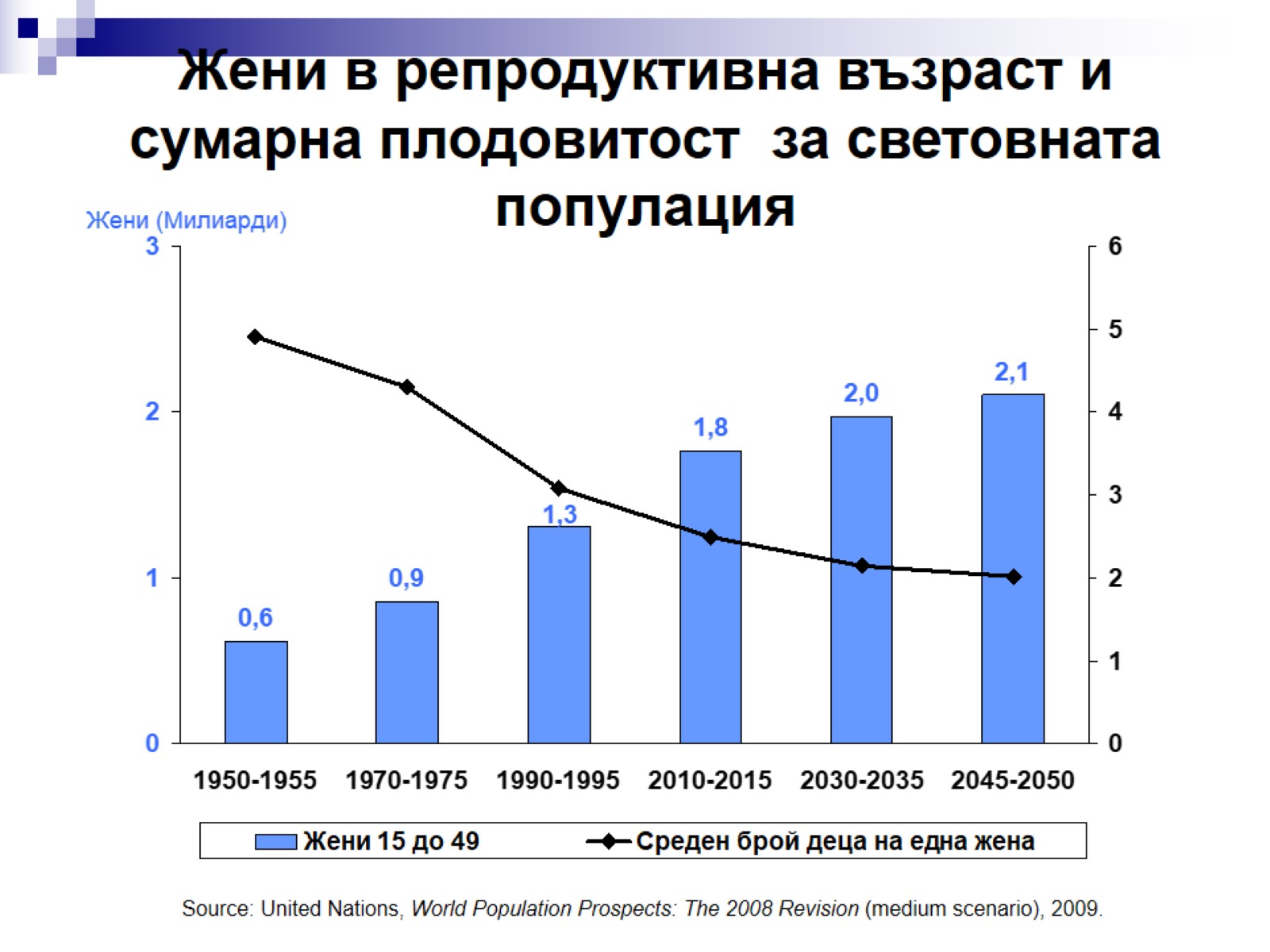 Жени в репродуктивна възраст и сумарна плодовитост  за световната популация
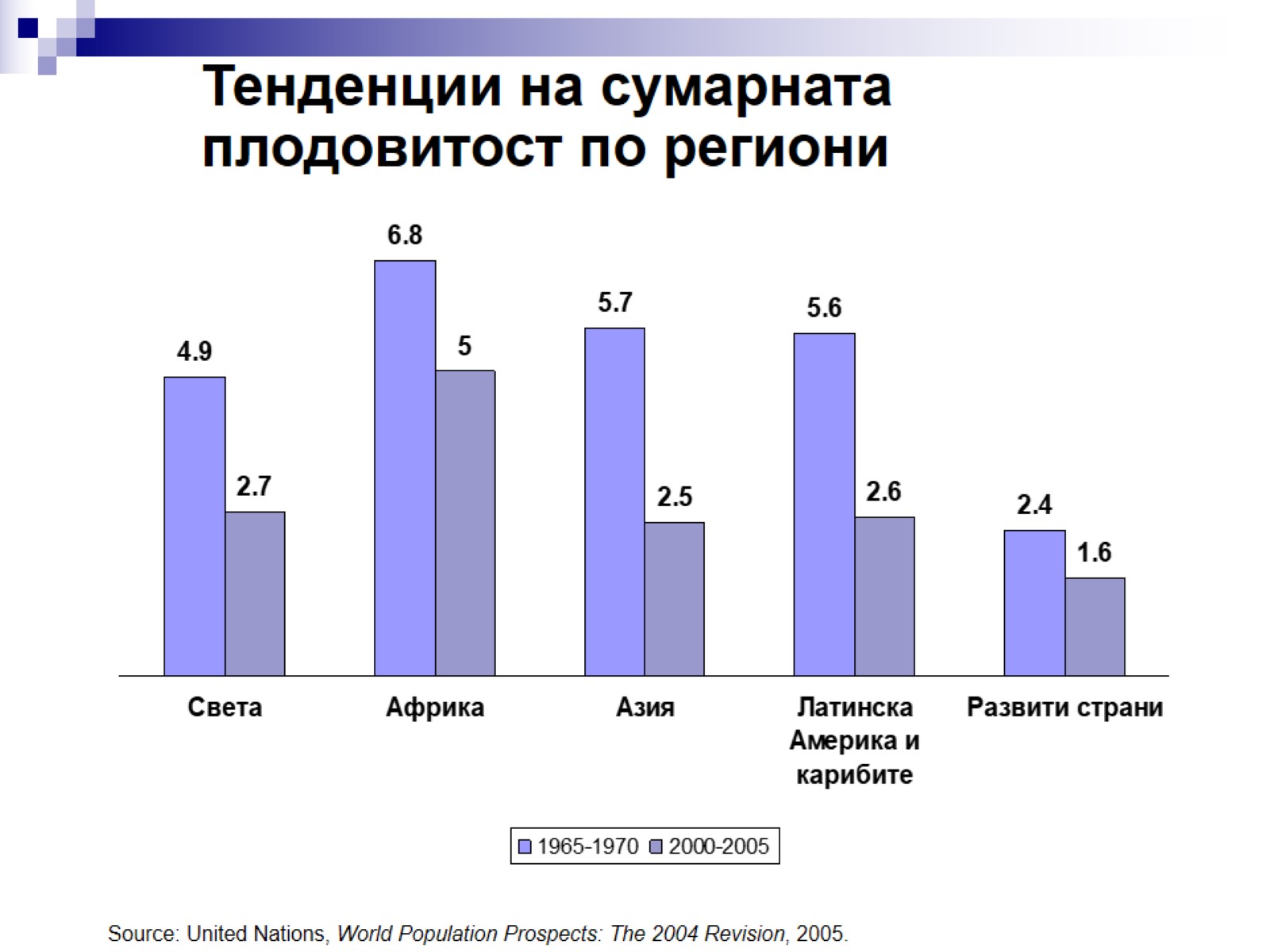 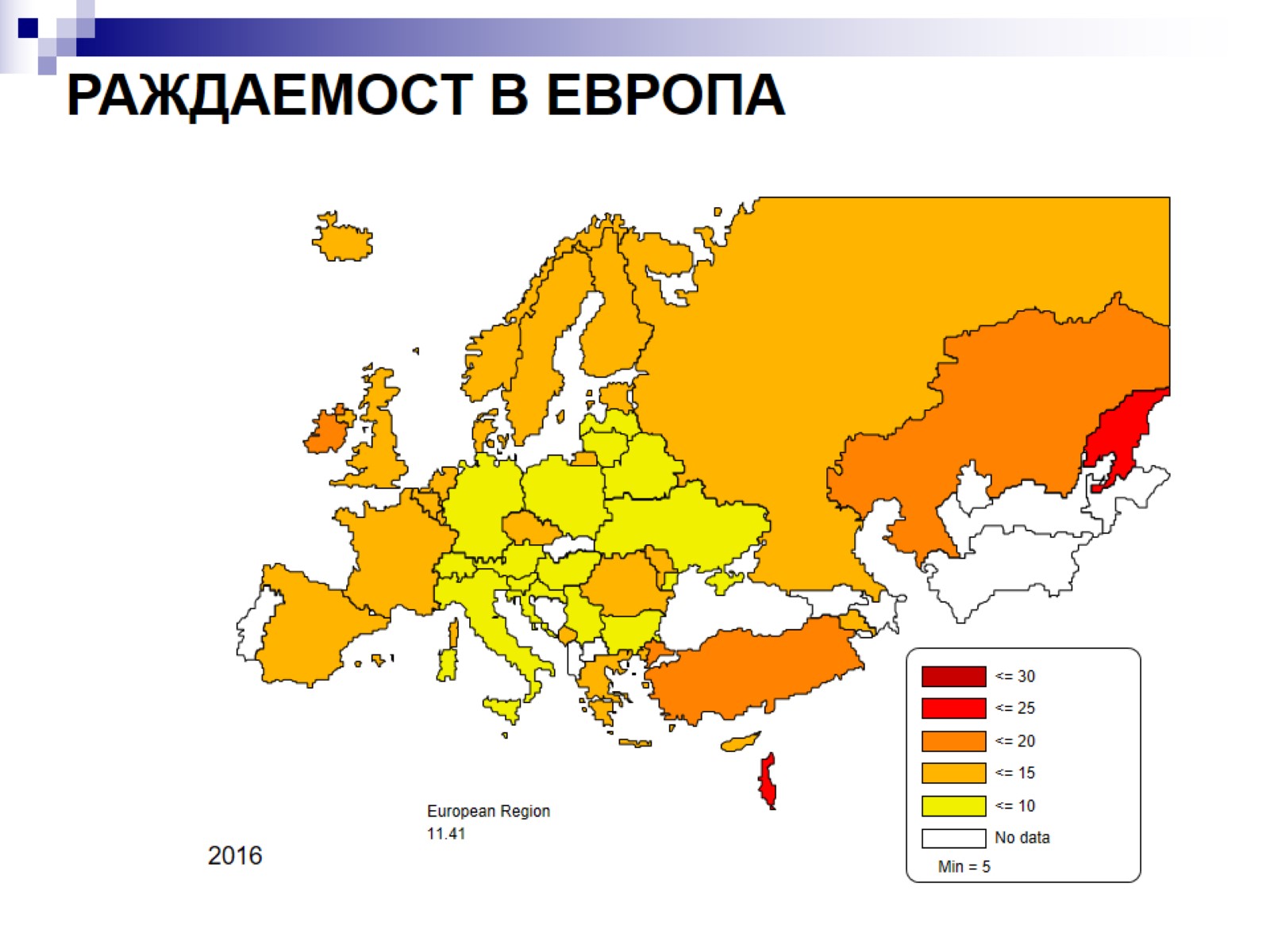 РАЖДАЕМОСТ В ЕВРОПА
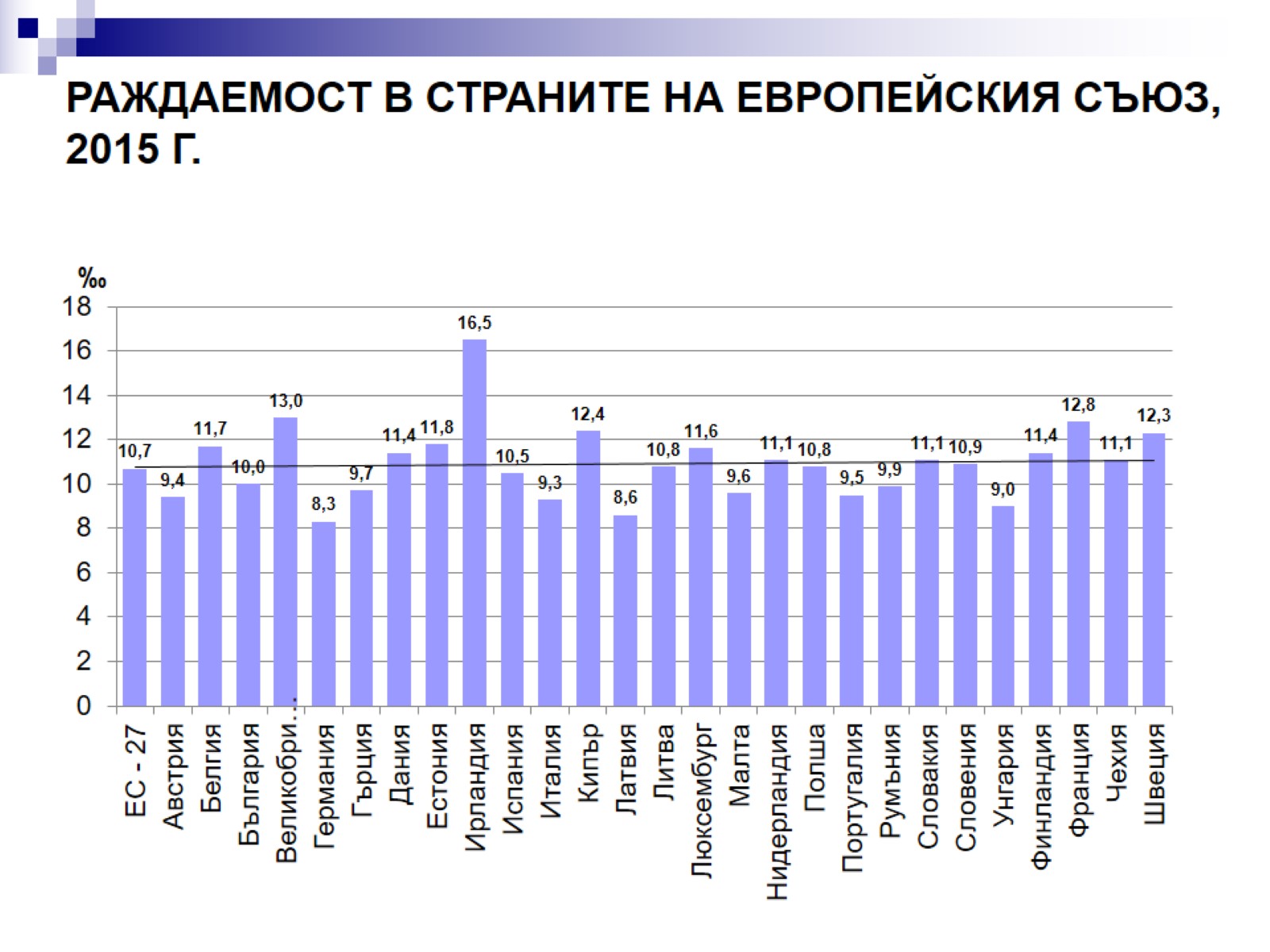 РАЖДАЕМОСТ В СТРАНИТЕ НА ЕВРОПЕЙСКИЯ СЪЮЗ, 2015 Г.
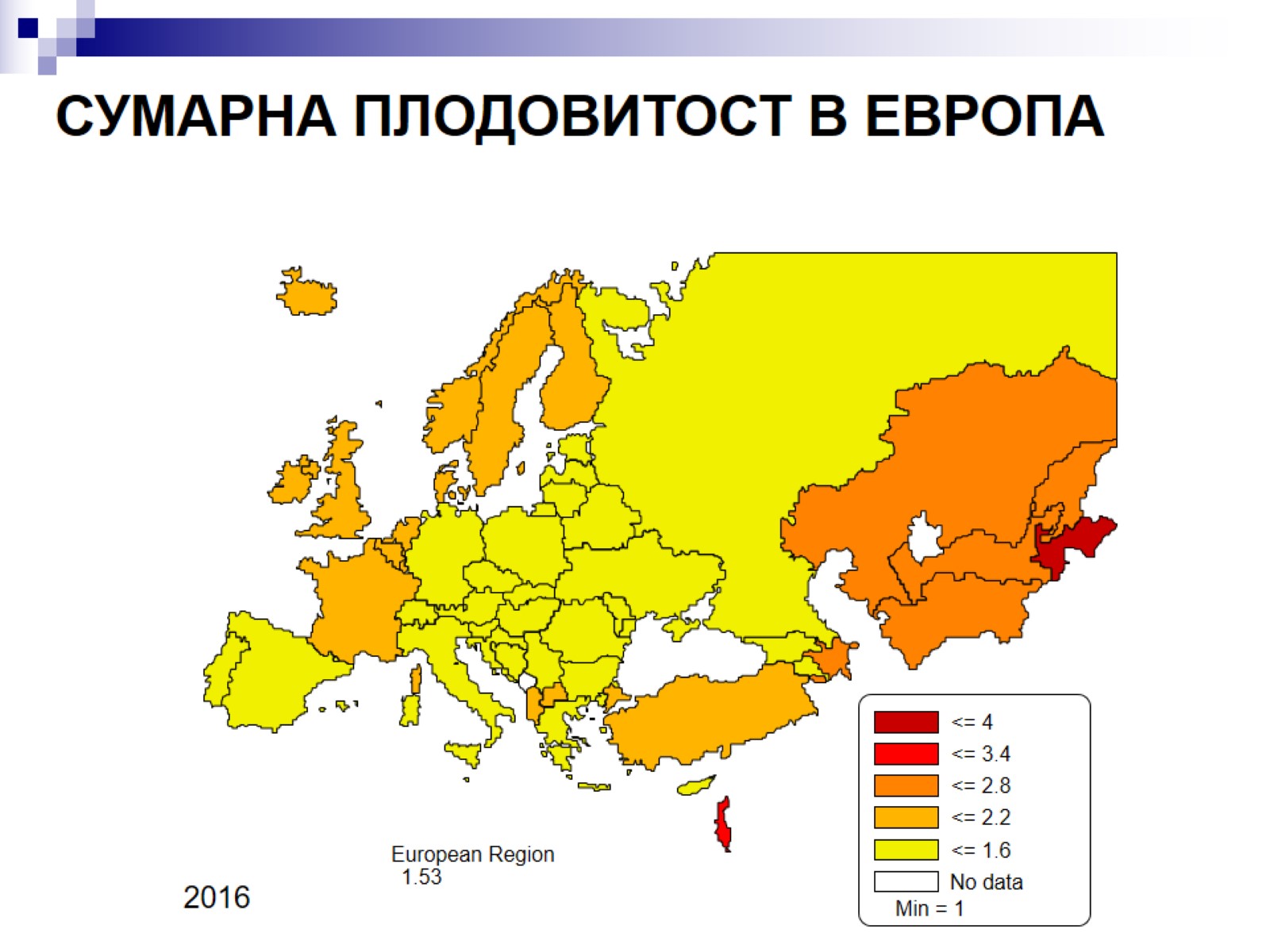 СУМАРНА ПЛОДОВИТОСТ В ЕВРОПА
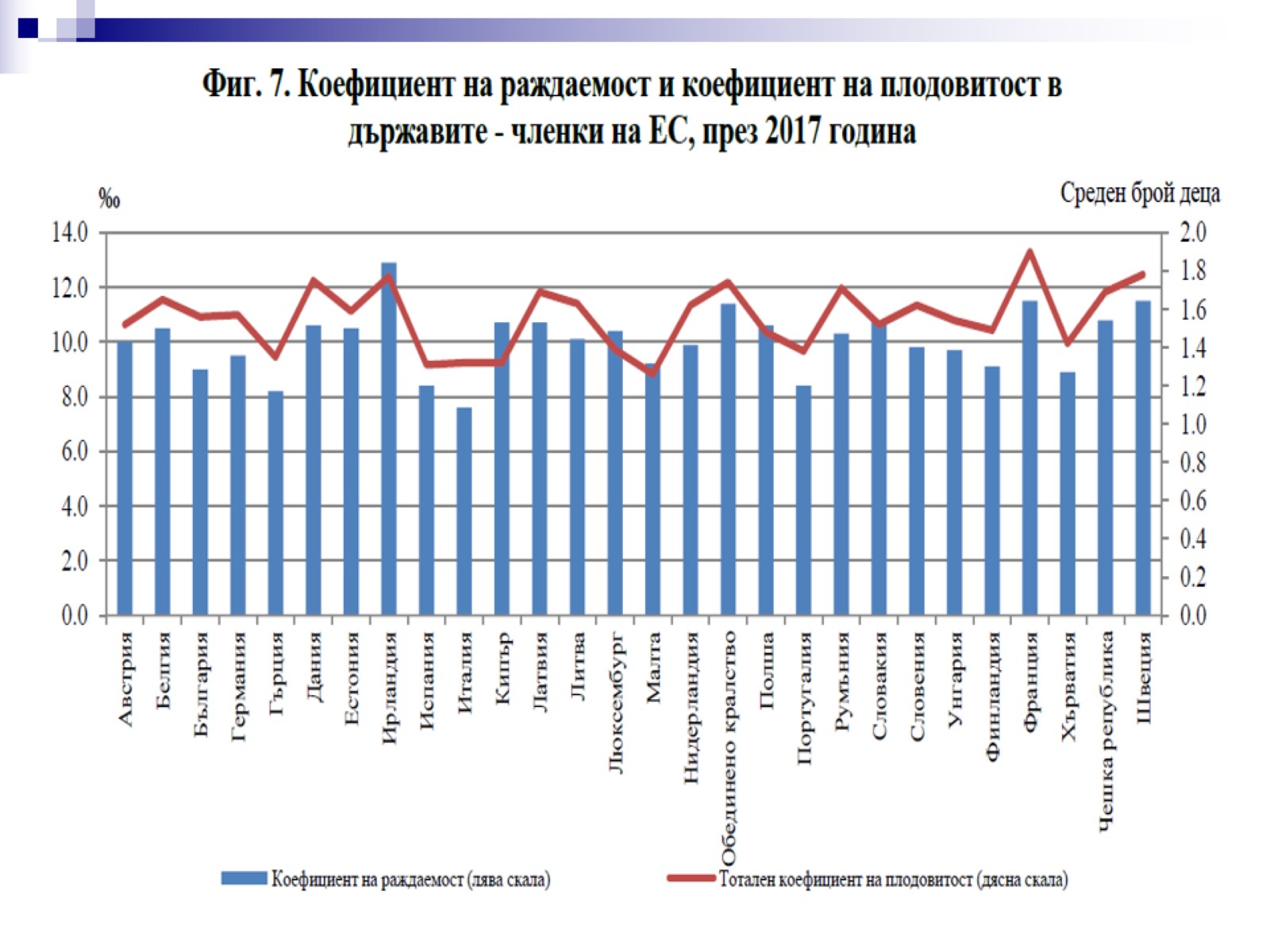 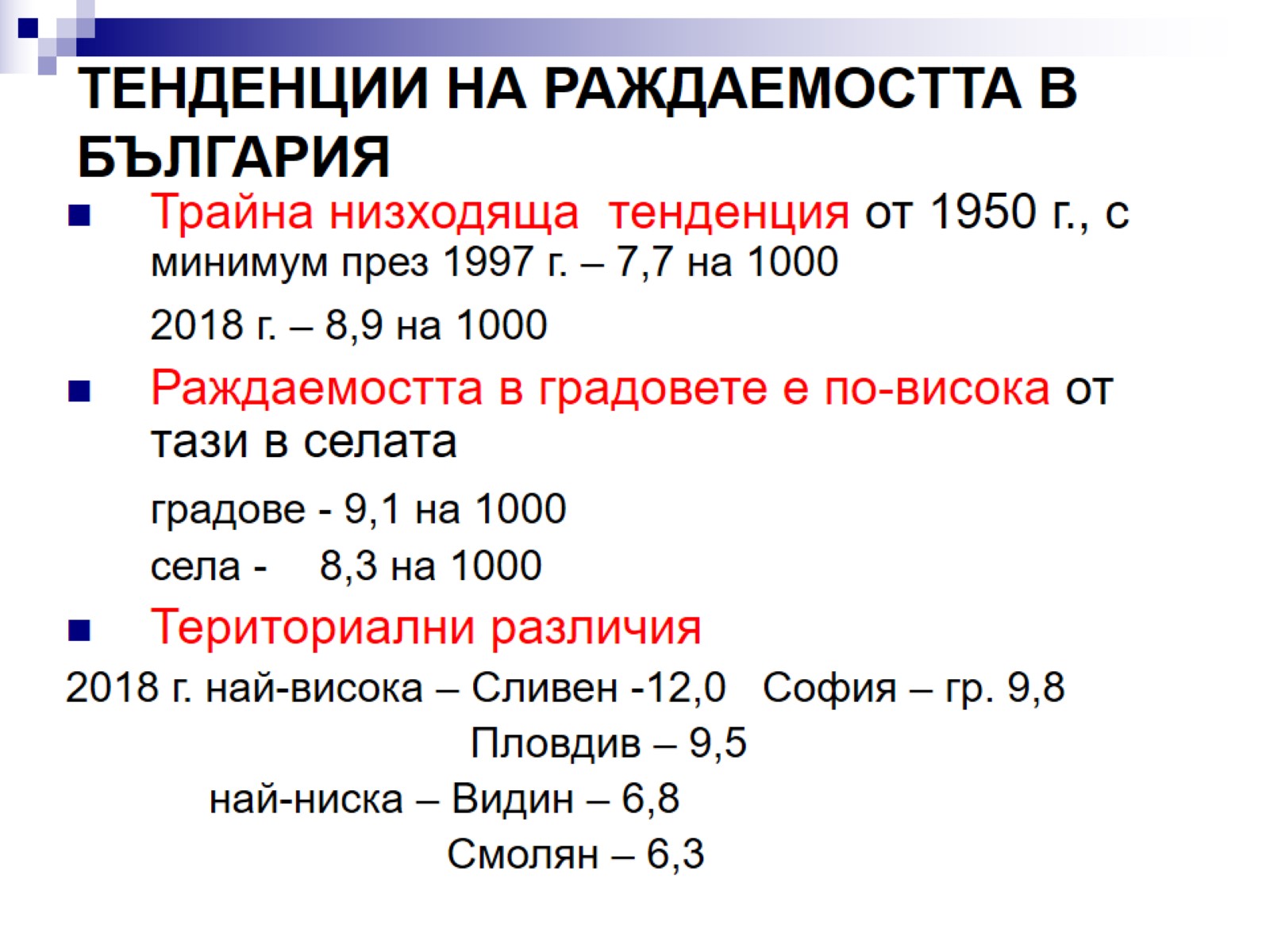 ТЕНДЕНЦИИ НА РАЖДАЕМОСТТА В БЪЛГАРИЯ
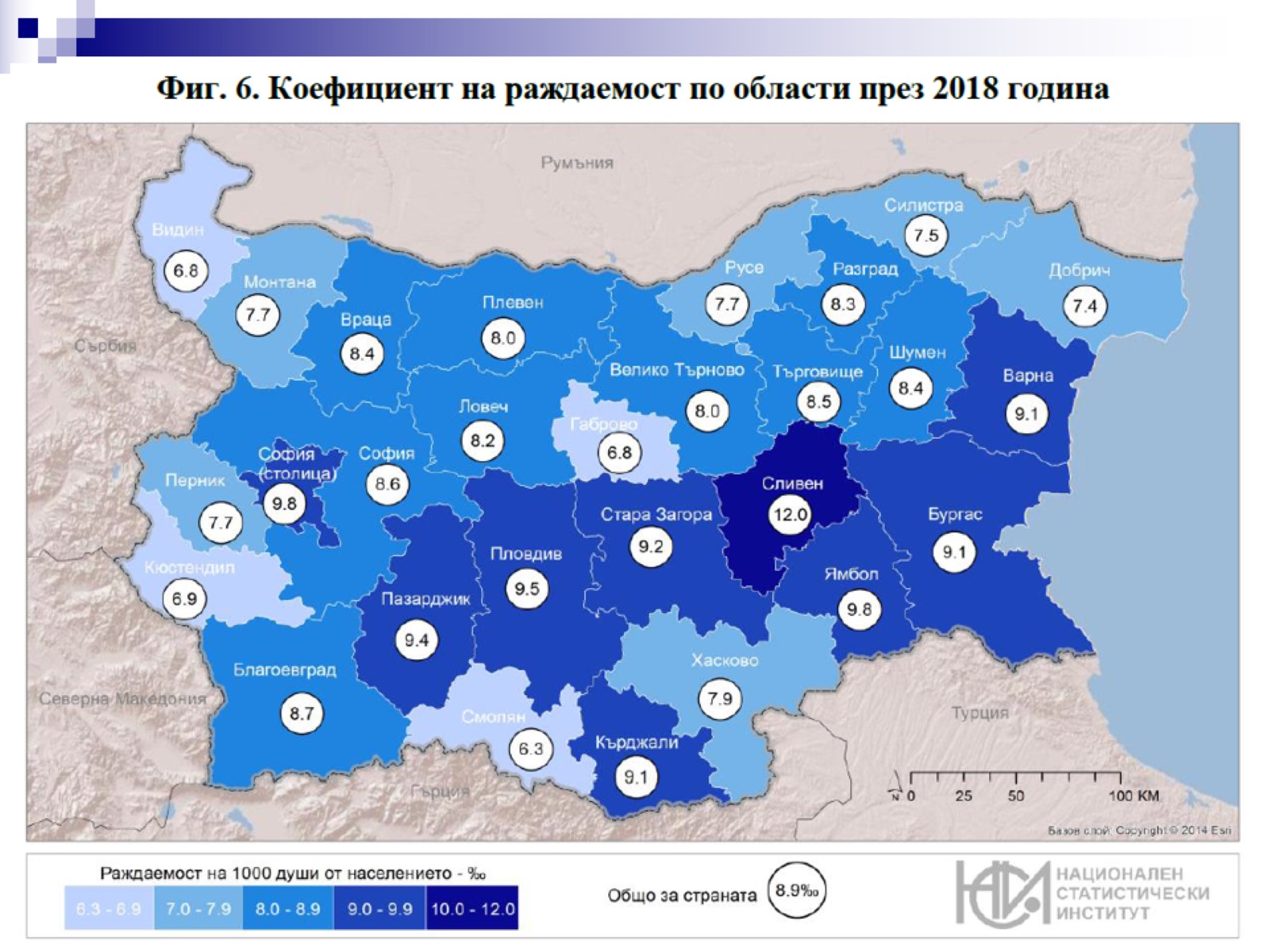 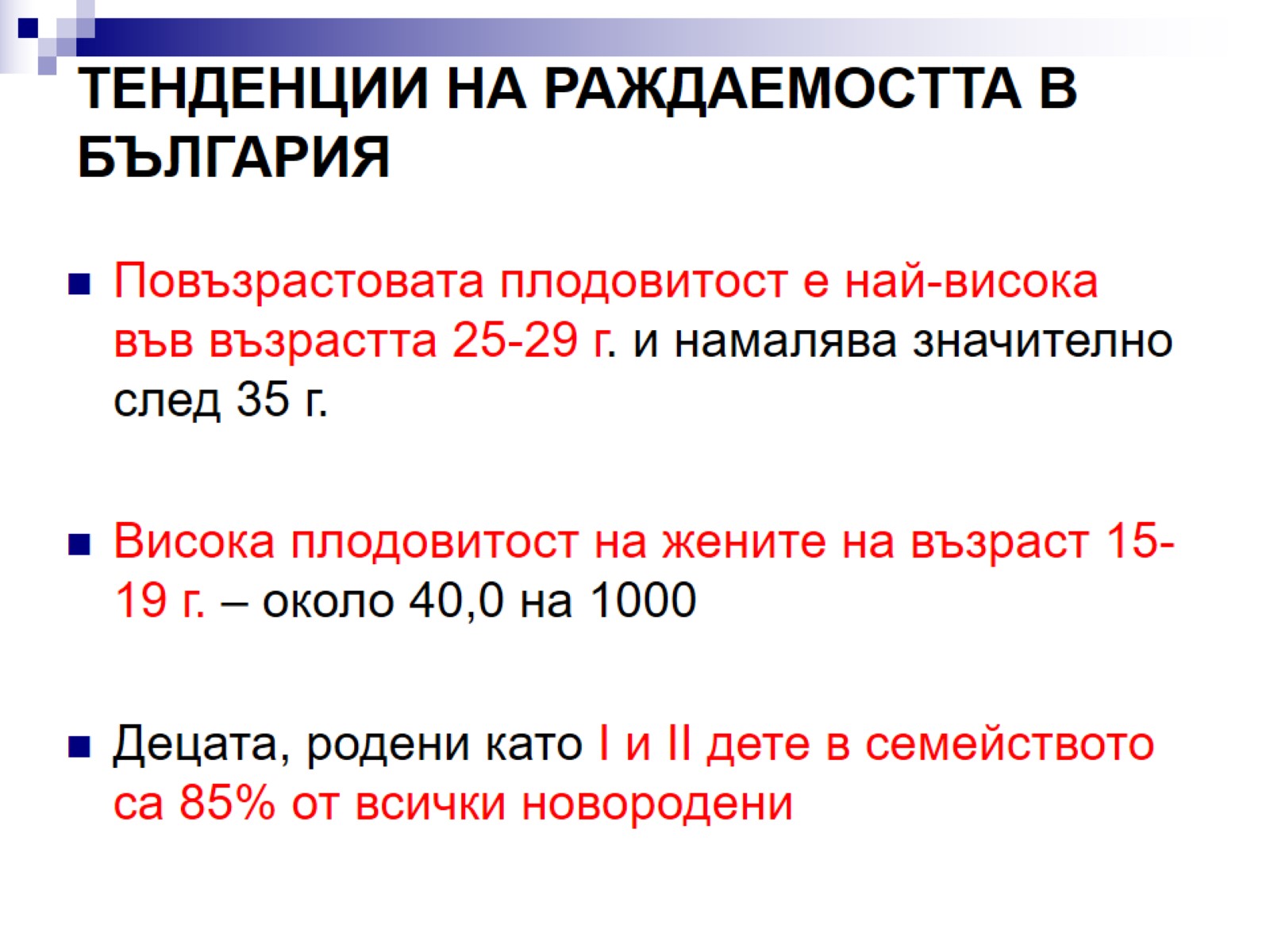 ТЕНДЕНЦИИ НА РАЖДАЕМОСТТА В БЪЛГАРИЯ
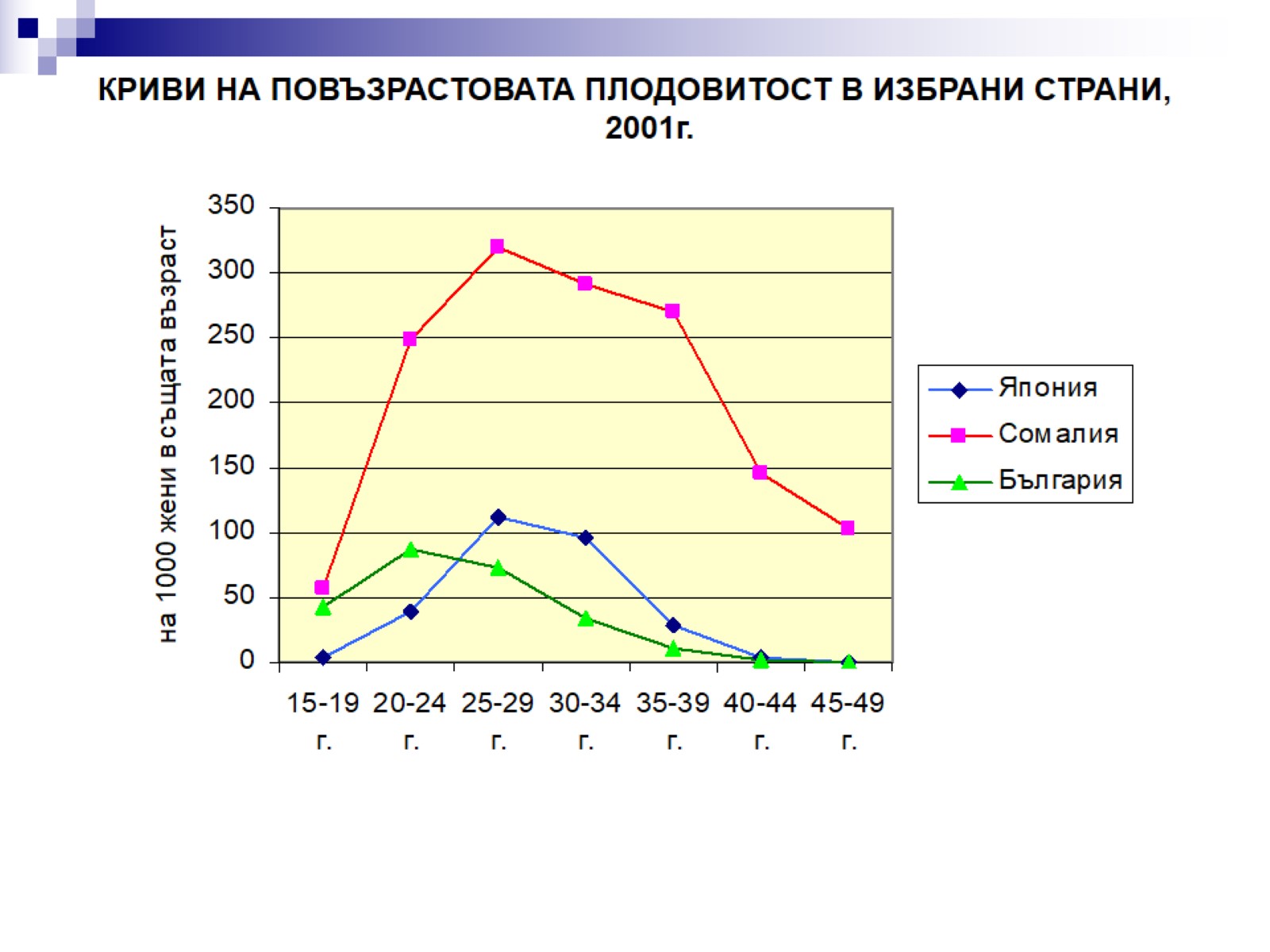 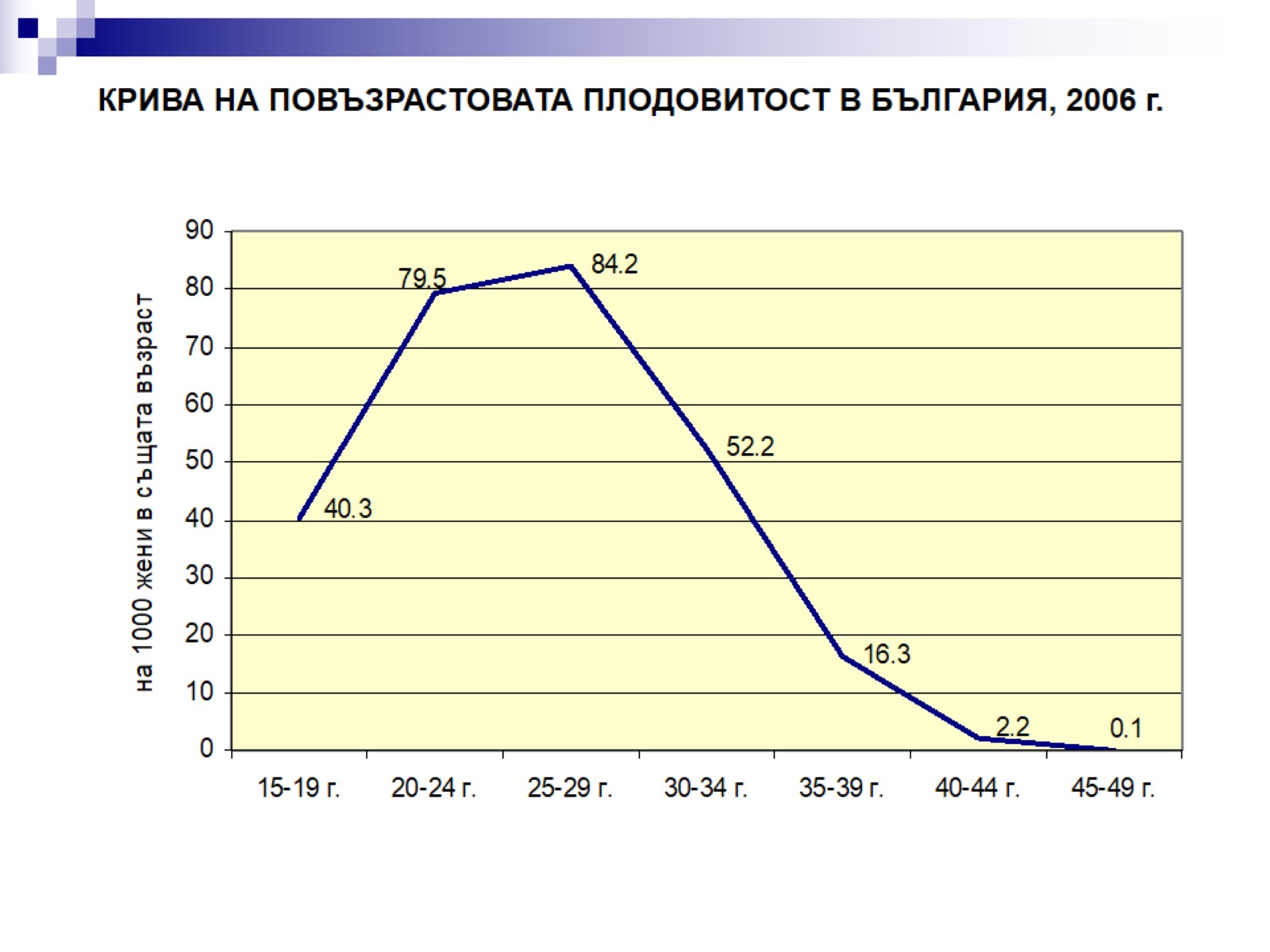 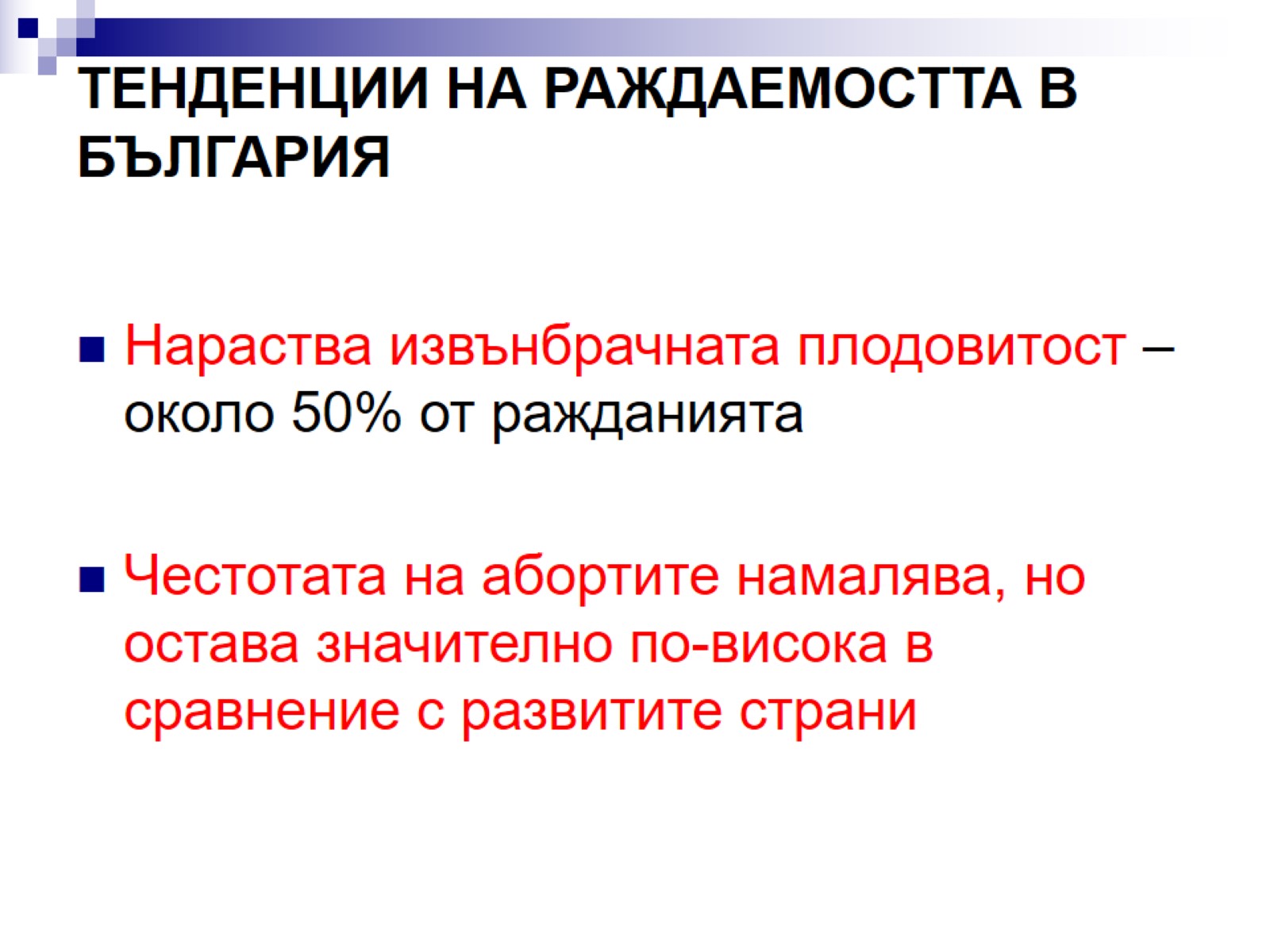 ТЕНДЕНЦИИ НА РАЖДАЕМОСТТА В БЪЛГАРИЯ
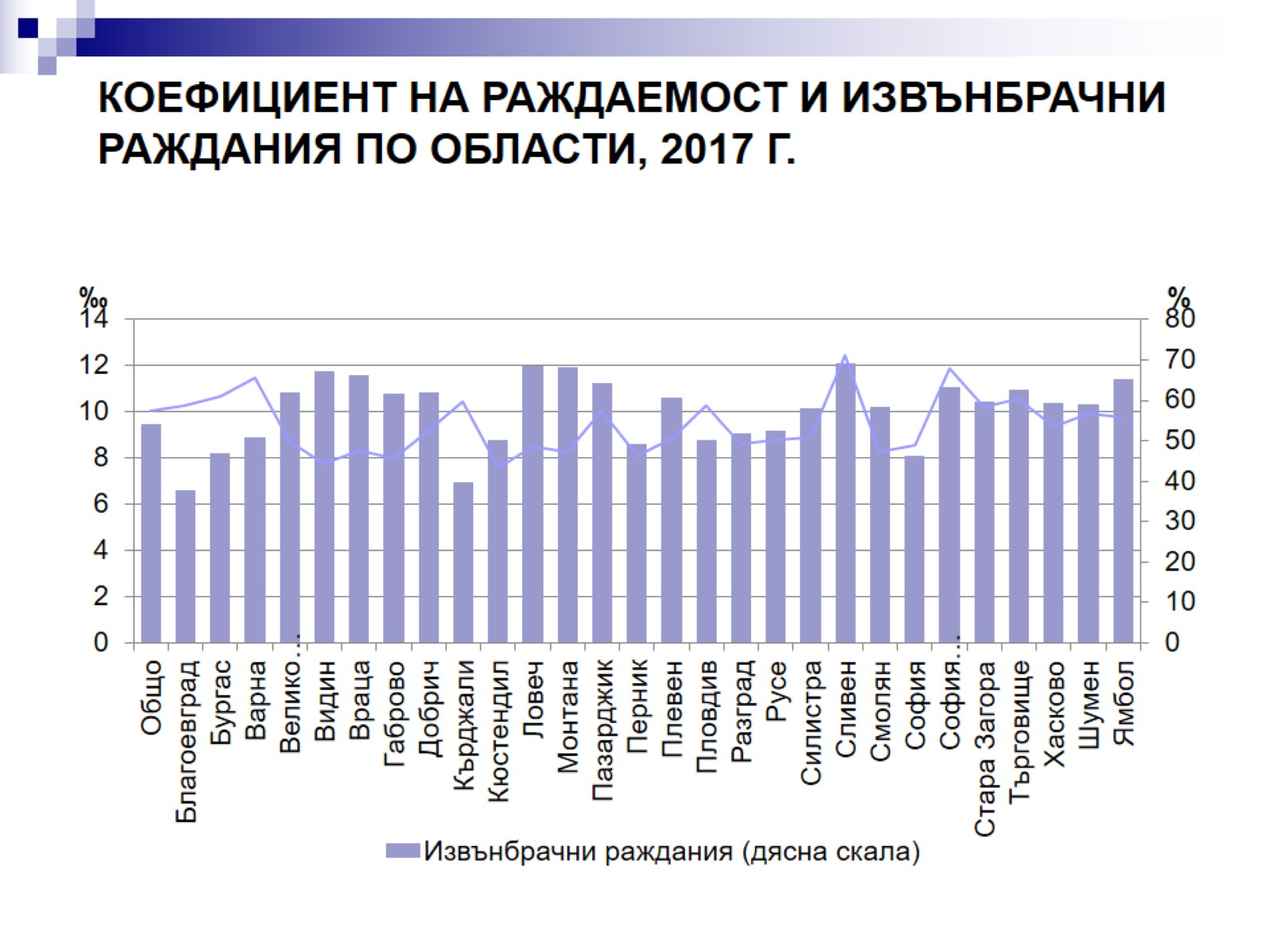 КОЕФИЦИЕНТ НА РАЖДАЕМОСТ И ИЗВЪНБРАЧНИ РАЖДАНИЯ ПО ОБЛАСТИ, 2017 Г.
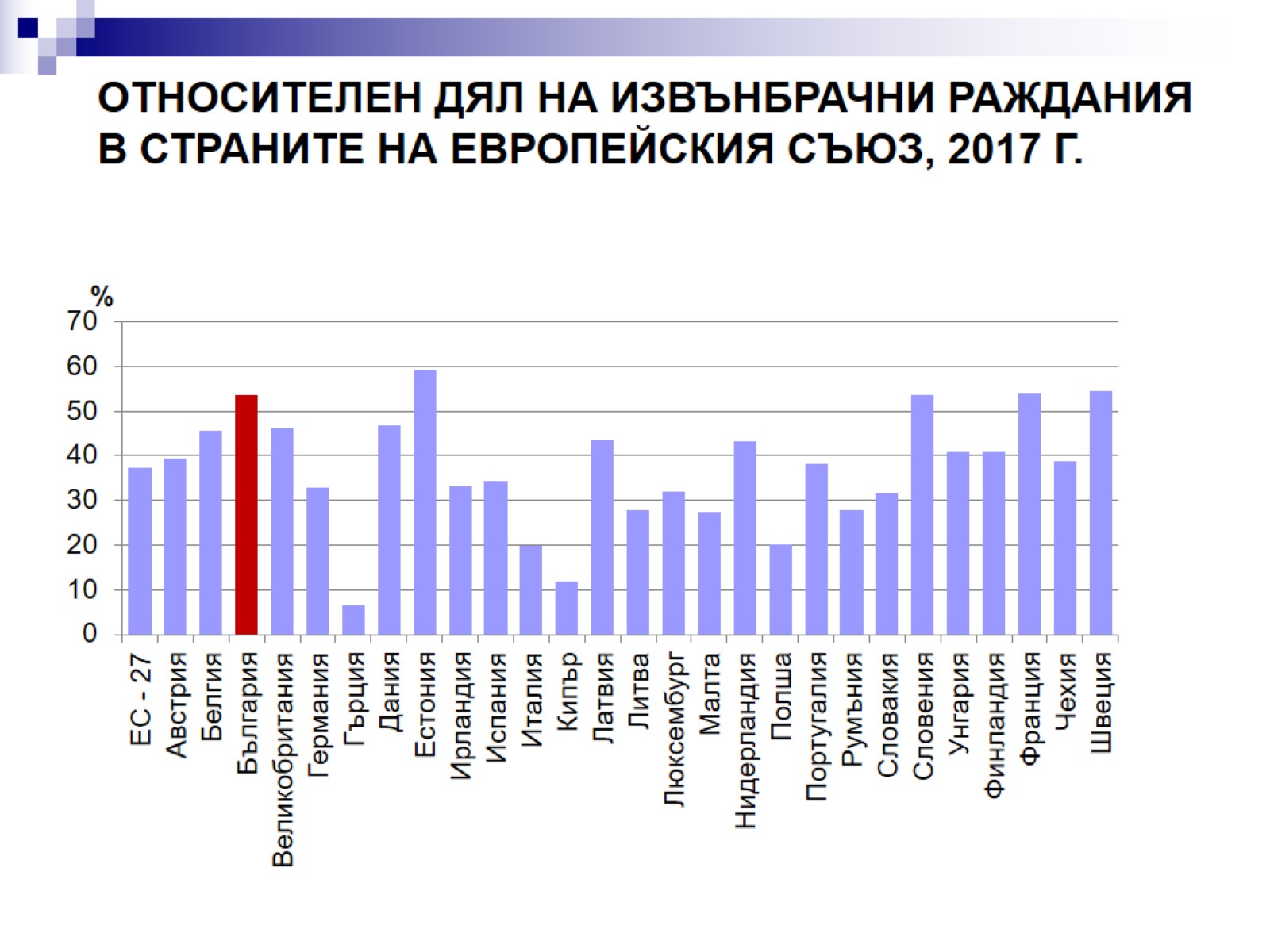 ОТНОСИТЕЛЕН ДЯЛ НА ИЗВЪНБРАЧНИ РАЖДАНИЯ В СТРАНИТЕ НА ЕВРОПЕЙСКИЯ СЪЮЗ, 2017 Г.
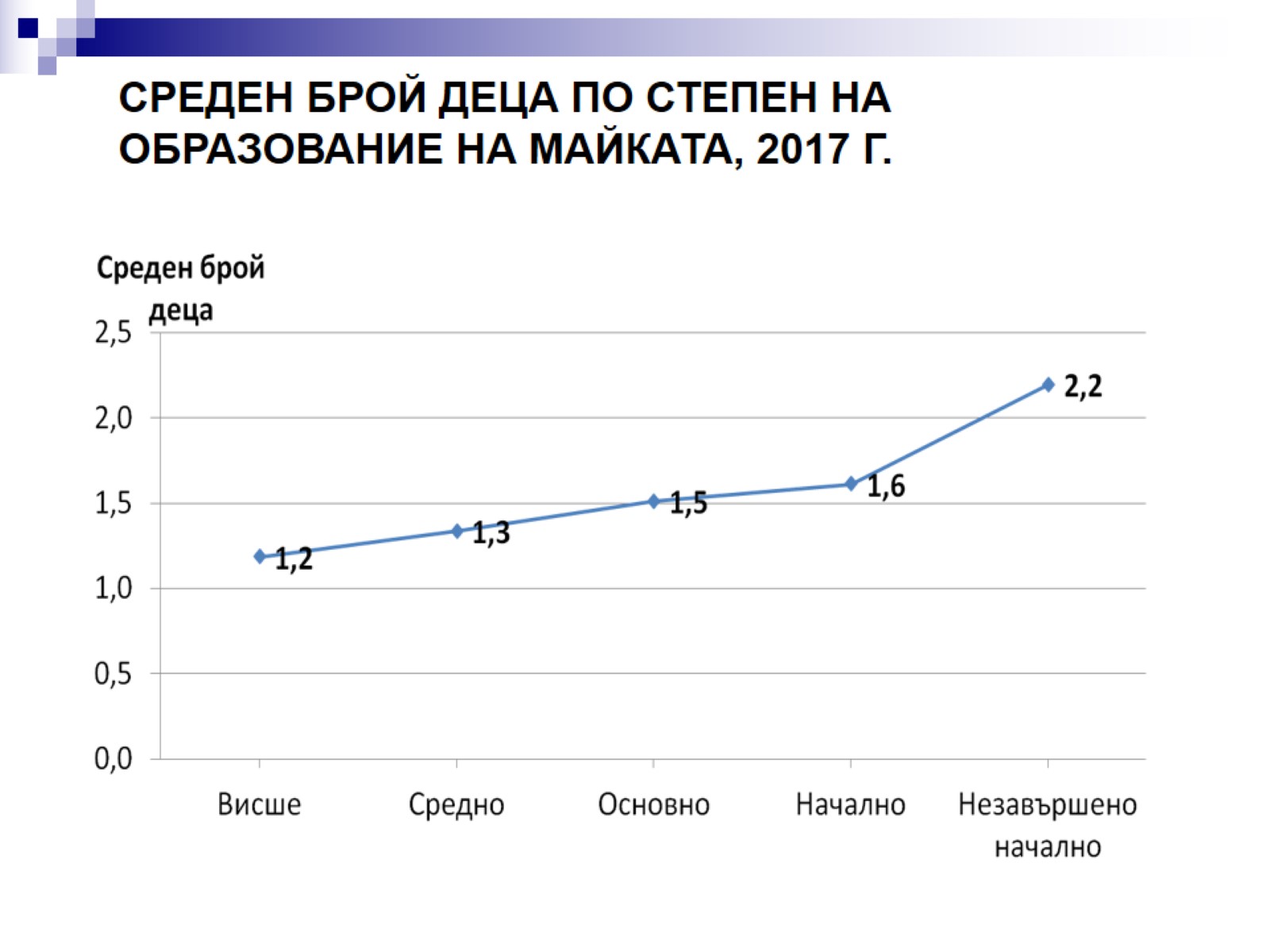 СРЕДЕН БРОЙ ДЕЦА ПО СТЕПЕН НА ОБРАЗОВАНИЕ НА МАЙКАТА, 2017 Г.
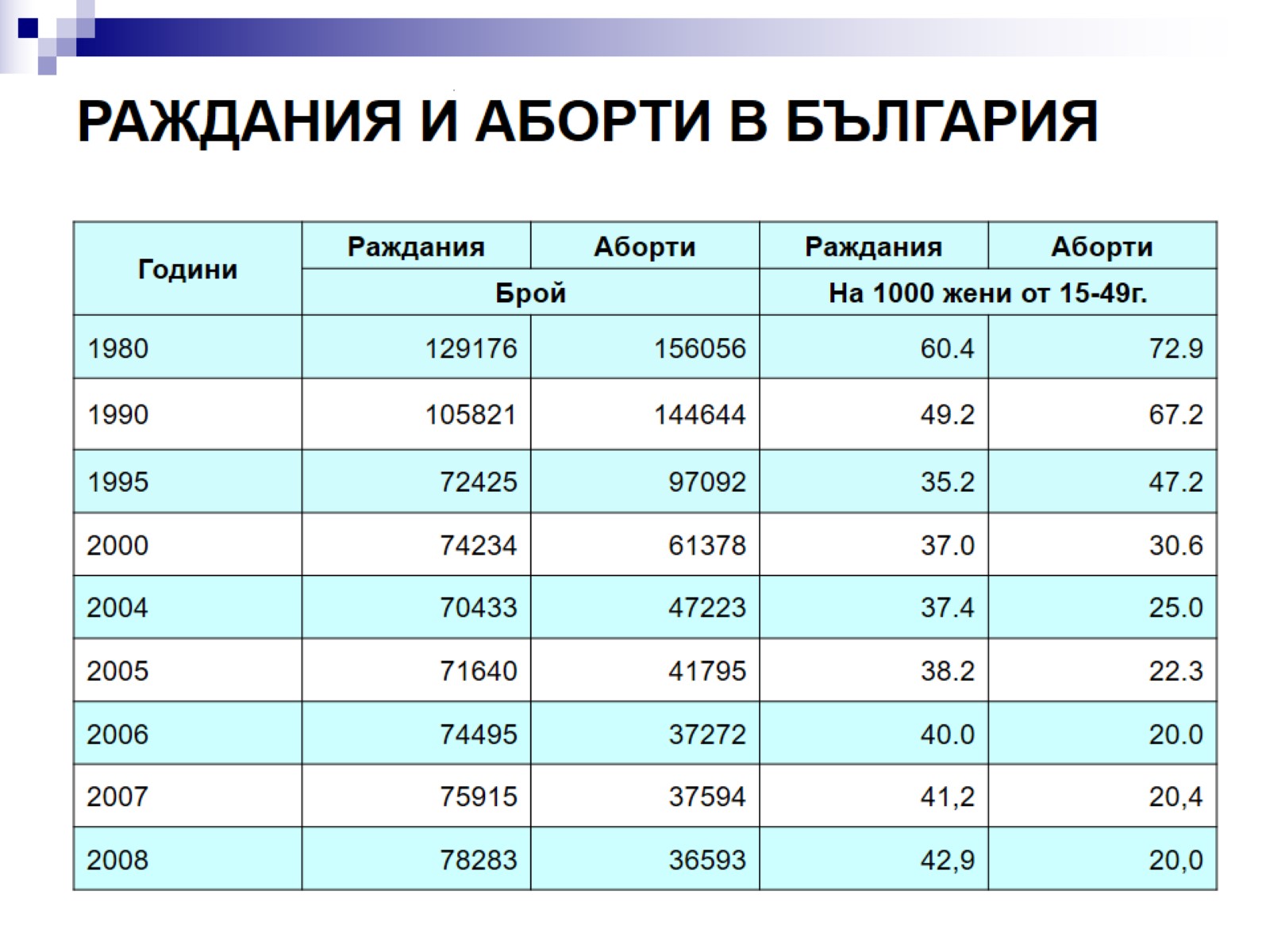 РАЖДАНИЯ И АБОРТИ В БЪЛГАРИЯ
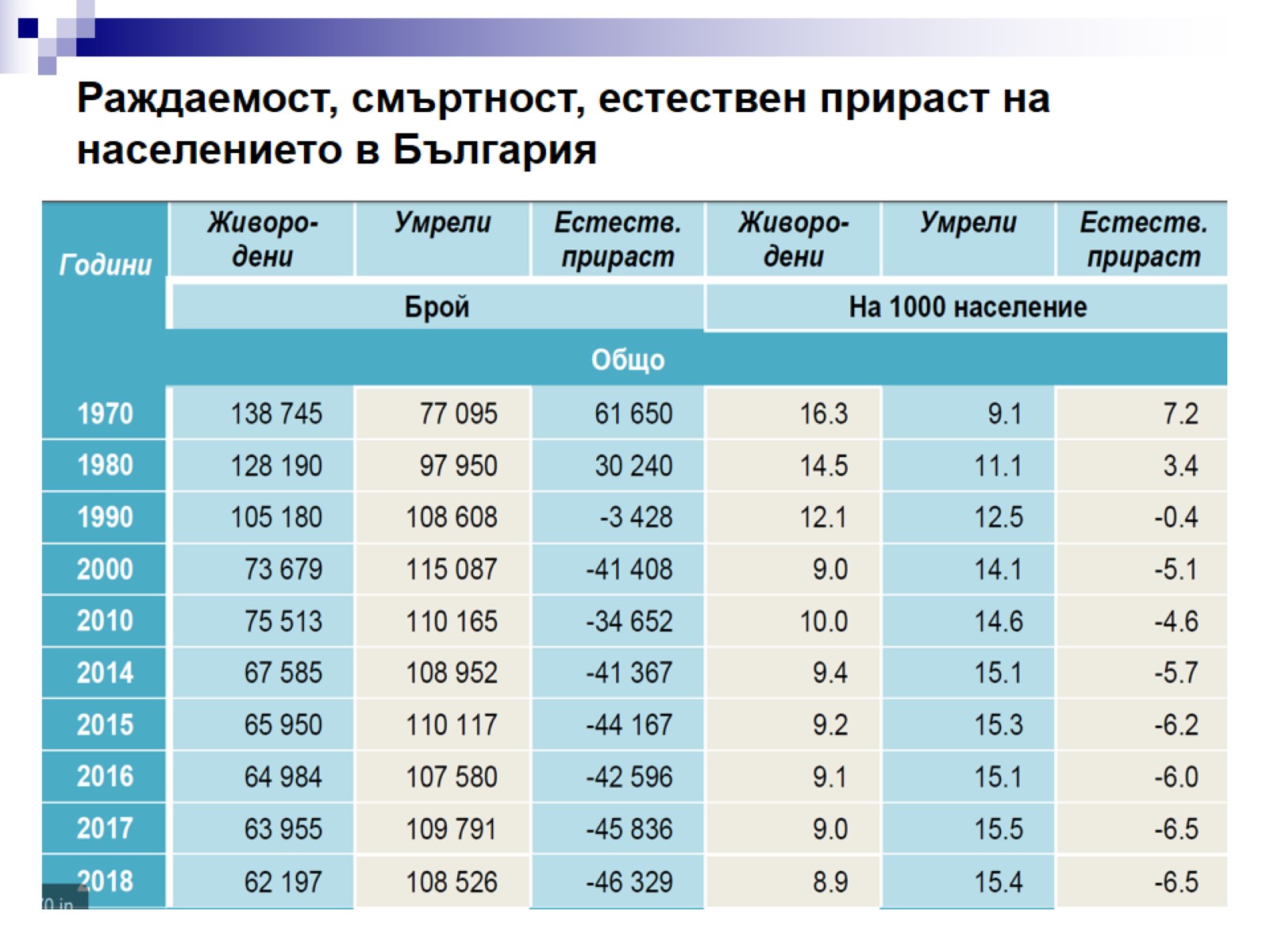 Раждаемост, смъртност, естествен прираст на населението в България
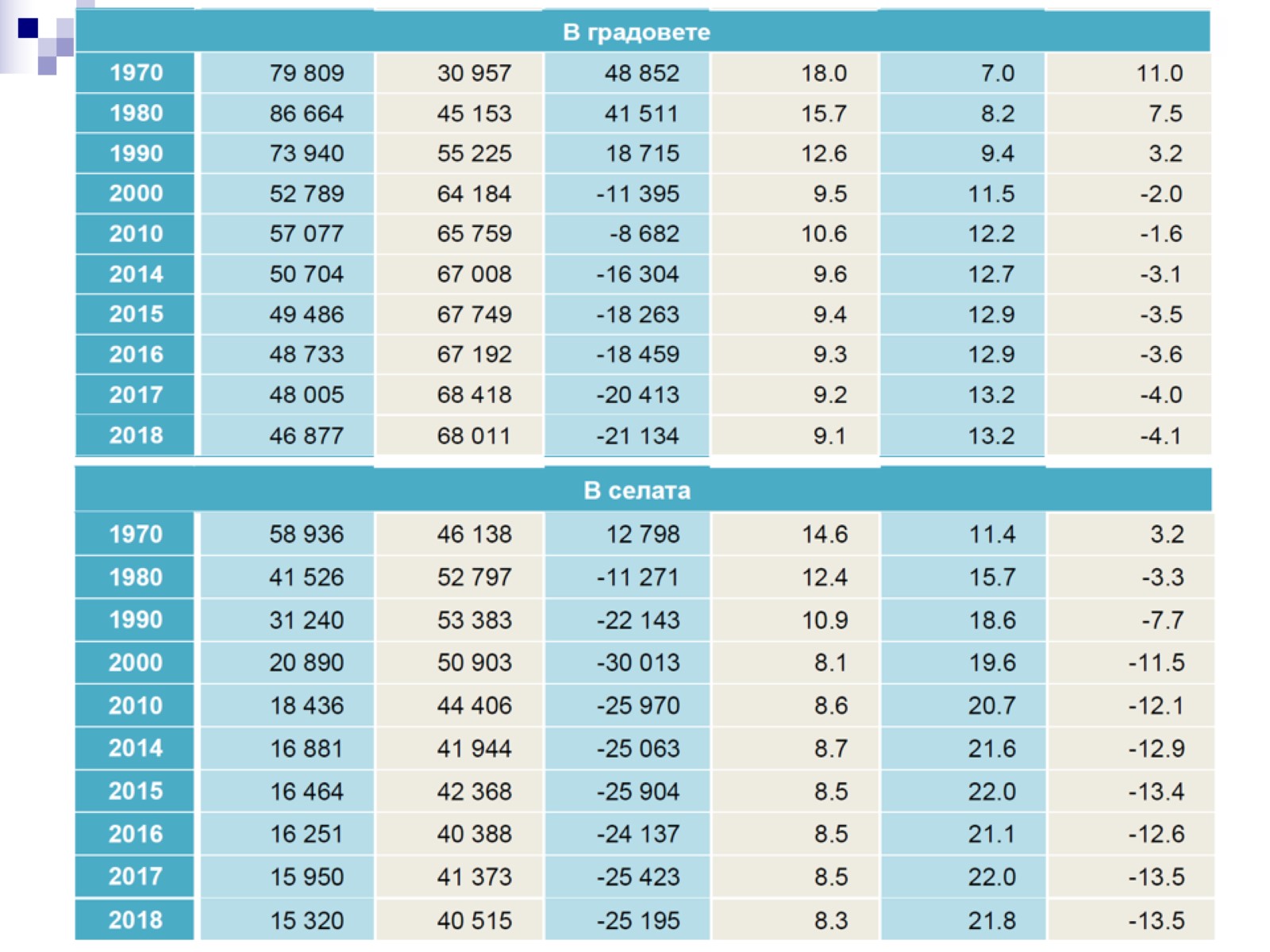 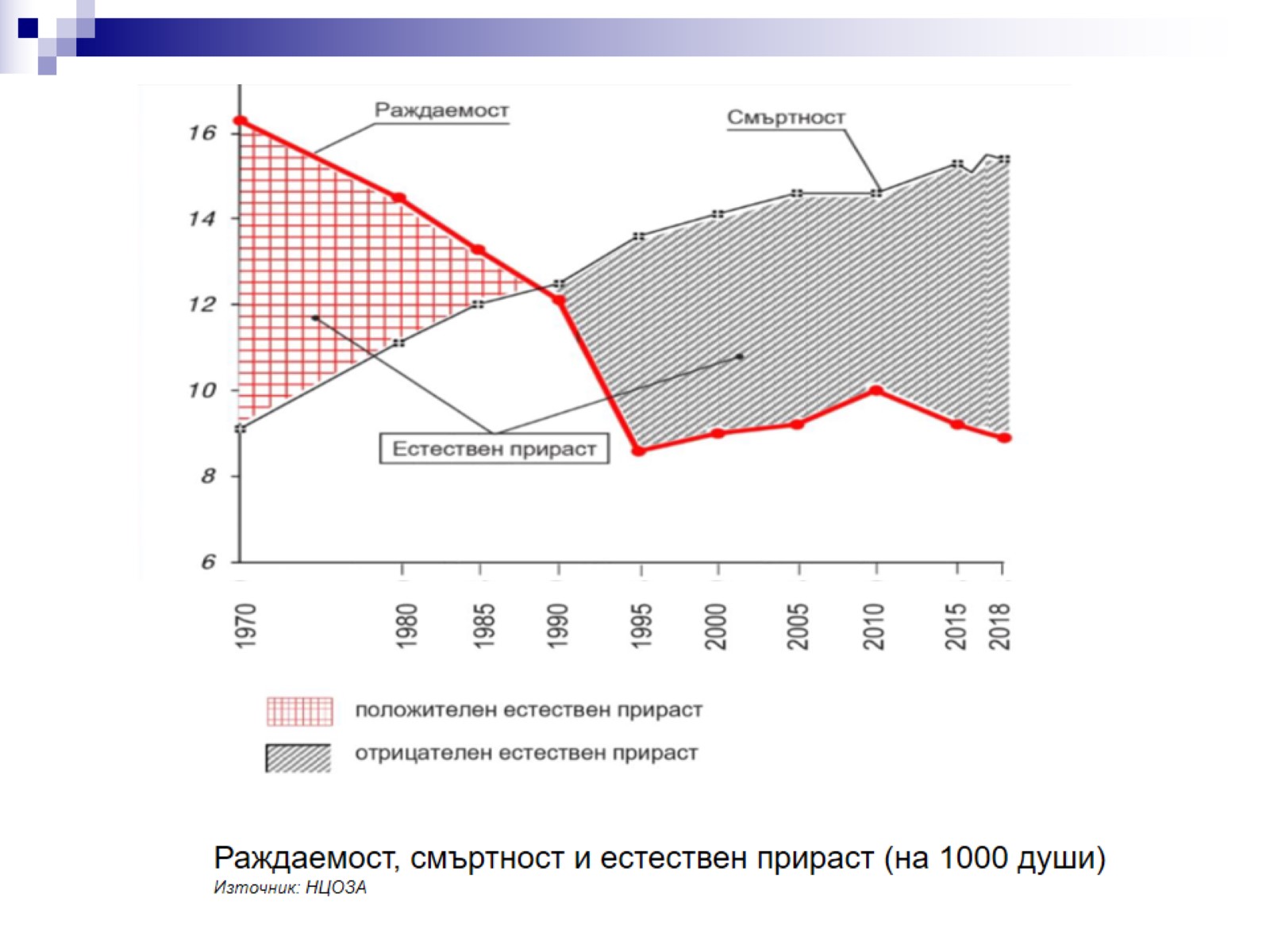 Раждаемост, смъртност и естествен прираст (на 1000 души)Източник: НЦОЗА
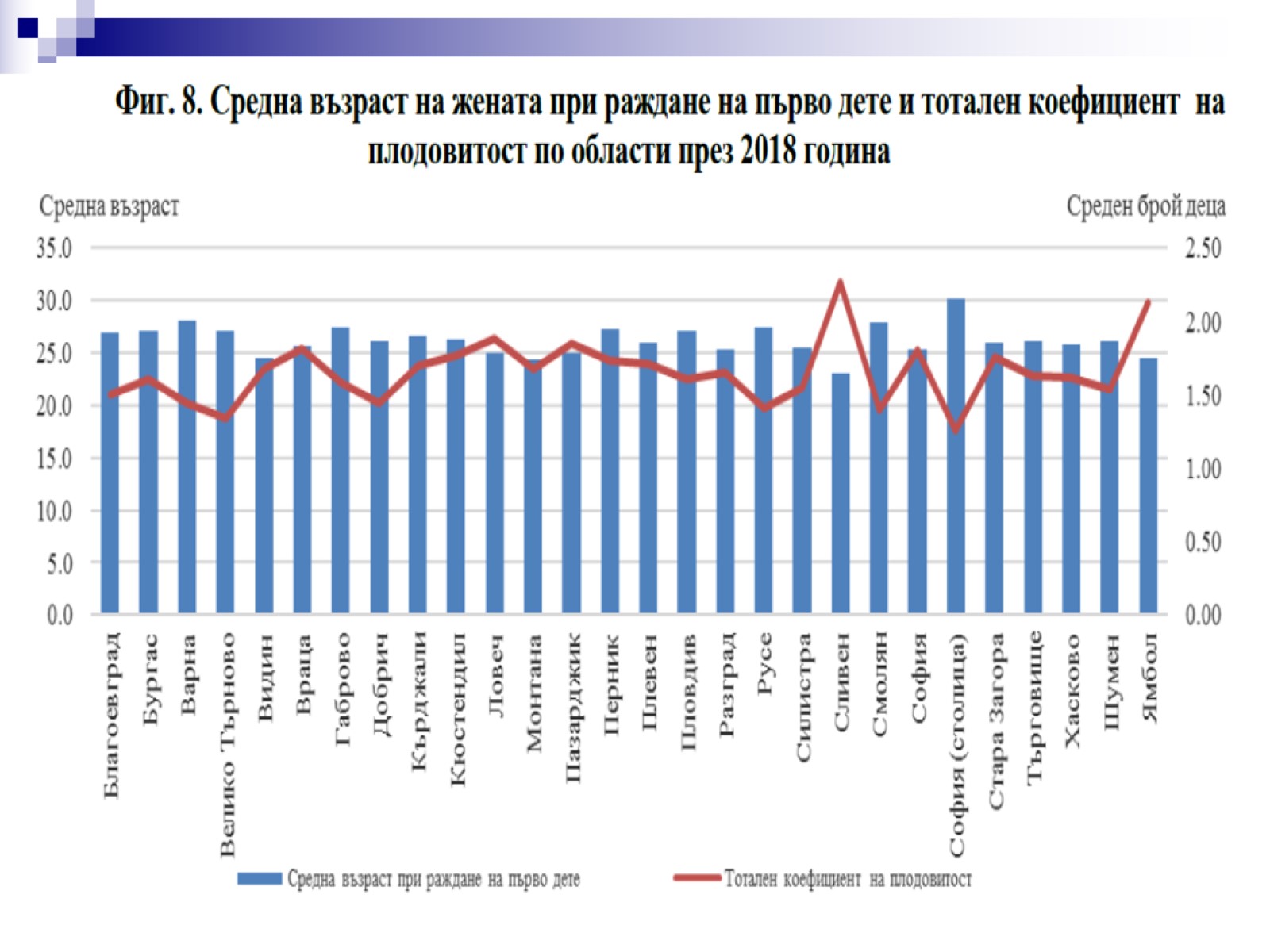